Inzicht in de eigen inkomsten van gemeenten – hoe zijn ze verdeeld?
juni 2022
Belangrijkste inzicht
De eigen inkomsten van gemeenten verschillen sterk per inkomstenbron. Wanneer een gelijk voorzieningenniveau bij gelijke belastingdruk gewenst is, dient een aparte vereveningsmethodiek per type inkomst gebruikt te worden.
2
Aanleiding en opzet
Aanleiding
Gemeenten bekostigen hun activiteiten door middel van rijksbijdragen (voornamelijk gemeentefonds), retributies (vergoedingen voor specifieke zaken) en eigen inkomsten. Het uitgangspunt is om iedere gemeente een gelijkwaardige financiële uitgangspositie te geven, zodat ze een gelijkwaardig voorzieningenniveau kunnen realiseren tegen gelijke belastingdruk: mensen moeten in principe toegang hebben tot hetzelfde voorzieningenniveau en dat mag niet afhankelijk zijn van de plek waar iemand woont. 
Bij bekostiging vanuit het gemeentefonds wordt dit gerealiseerd door de verdeling te baseren op basis van de kosten die gemeenten zouden maken bij een vergelijkbaar voorzieningenniveau (gebaseerd op fysieke en sociale (structuur)kenmerken van de gemeente).
Bij de bekostiging vanuit de eigen inkomsten wordt dit gedaan door rekening te houden met belasting- en verdiencapaciteit. De inkomsten vanuit het gemeentefonds worden verminderd met de eigen inkomsten bij een gemiddelde belastingdruk. Gemeenten kunnen dan zelf kiezen of ze een hoger voorzieningenniveau wenselijk achten ten koste van een hogere belastingdruk. 
Bij de herijking van het gemeentefonds is er discussie ontstaan over de mate waarin de eigen inkomsten (specifiek de inkomsten niet uit OZB) verevend moeten worden. Met dit onderzoek doen wij een bijdrage aan deze discussie.
Opzet
In dit document wordt de verdeling van de eigen inkomsten in 2020 inzichtelijk gemaakt. Er wordt gekeken naar totale variatie, variatie per type inkomst en naar mogelijke oorzaken van de verschillen.
De overzichten betreffen de eigen inkomsten op basis van de jaarrekeninggegevens over 2020 voor verevening, de daadwerkelijke verschillen zullen bij met name OZB een stuk lager zijn. De inkomsten per type per gemeente zijn in de analyse alleen meegenomen als ze positief zijn.
3
Bron:
Samenvatting
De eigen inkomsten zijn een belangrijke inkomstenbron voor gemeenten, de netto inkomsten zijn ~9% van de gemeentelijke begroting. Dit komt neer op €397 per inwoner. 

De inkomsten verschillen sterk per gemeente 64 gemeenten hebben minder dan €240 per inwoner aan eigen inkomsten, terwijl 70 gemeenten meer dan € 390 per inwoner aan eigen inkomsten genereren. Verschillende gemeenten hebben zelfs meer dan €750 per inwoner aan inkomsten.
De belangrijkste eigen inkomsten zijn de onroendezaakbelastingen voor woningen en niet woningen (63%). De overige eigen inkomsten bestaan uit overige belastingen (18%), grondopbrengsten (10%), en deelnemingen (9%).

De verdeling per type inkomst verschilt sterk en is niet altijd afhankelijk is van sociale en fysieke structuurkenmerken. Toch kan gesteld worden dat kleinere, niet groeiende gemeenten met weinig toerisme relatief weinig eigen inkomsten hebben.

Onroerendezaakbelasting: inkomsten variëren sterk, gemeenten met hogere WOZ-waardes woningen compenseren dit met een lager OZB tarief. Absolute inkomsten per woning zijn wel hoger in gemeenten met hogere WOZ-waardes
Grondexploitatie: voor de meeste gemeenten zijn grondexploitaties winstgevend. Groeiende gemeentes ontvangen daardoor hogere inkomsten vanuit de grondexploitaties.
Belastingen: bestaan voornamelijk uit toeristen- en parkeerbelasting en zijn daarom het hoogst bij grote gemeenten en gemeenten die veel toeristen aantrekken. 
Deelnemingen: verschillen sterk per gemeente en zijn afhankelijk van historisch gemaakte keuzes en/of geluk. Toch blijkt uit de analyse dat grotere gemeenten gemiddeld hogere inkomsten uit deelnemingen hebben.
4
Bron:
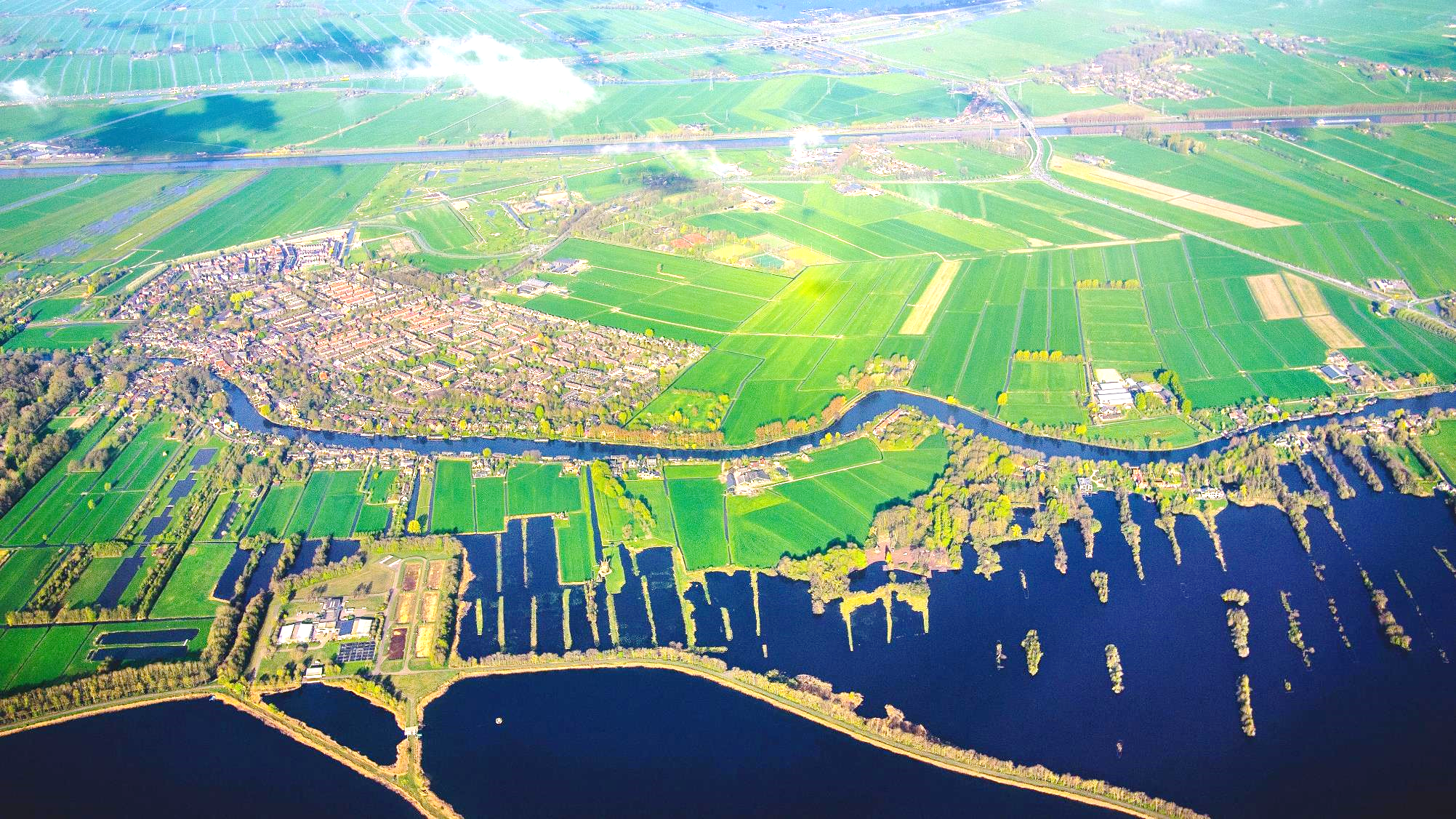 Introductie
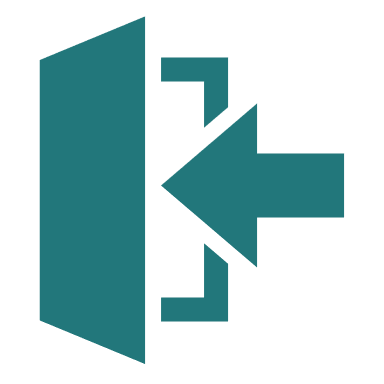 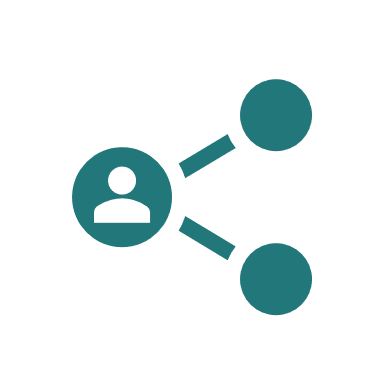 Overzicht eigen inkomsten gemeenten
Detailoverzicht per type inkomst
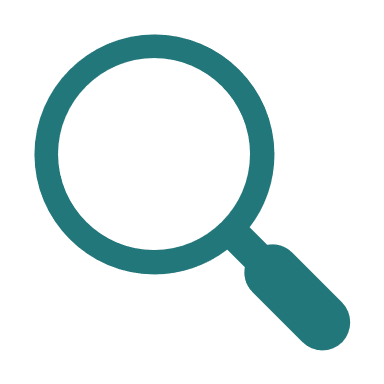 Bijlage
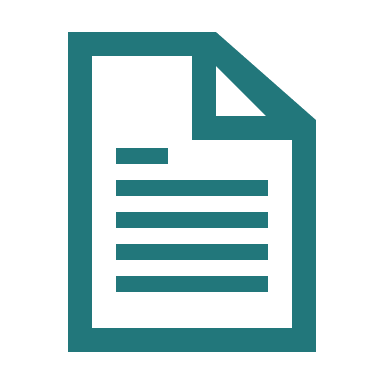 Eigen inkomsten ca. 15% van gemeentelijke baten
Totale inkomsten gemeenten gecorrigeerd voor verkoop Eneco, 2020, € mld
Eigen inkomsten worden door de gemeente gegenereerd en gaan naar de algemene middelen
(exclusief inzet van de algemene reserve).
72,7
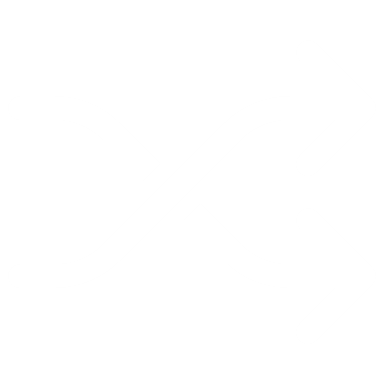 11,2(15%)
Focus van dit document
8,4(12%)
De gemeente heft retributies voor de levering van verschillende diensten (bijv. rioolheffingen en bouwleges) De gemeente mag niet meer heffen dan de begrote kosten.
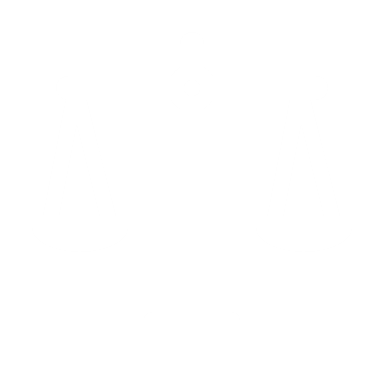 7,3(10%)
Gemeenten zetten bestemmingsreserves en algemene reserves in.
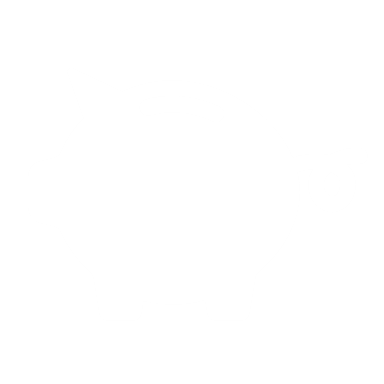 45,8(63%)
Het grootste gedeelte van de inkomsten komt vanuit het Rijk.
6
Bron: Rijksoverheid.nl; IV-3 data, jaarrekening 2020, 2e plaatsing; Analyse It’s Public
Eigen inkomsten komen uit acht bronnen
Overzicht meegenomen inkomsten, 2020
Categorie
Taakvelden
Toelichting
Baten (€ mln)
Lasten1 (€ mln)
Eigen inkomsten (€ mln)
Belasting voor eigenaren van gebouwen  met woonbestemming
OZB woningen
160
2.183
2.343
OZB
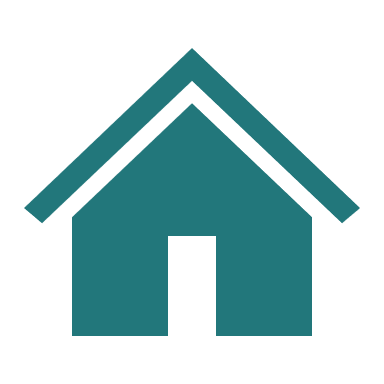 Belasting voor eigenaren van gebouwen  zonder woonbestemming
1.994
67
OZB niet-woningen
2.061
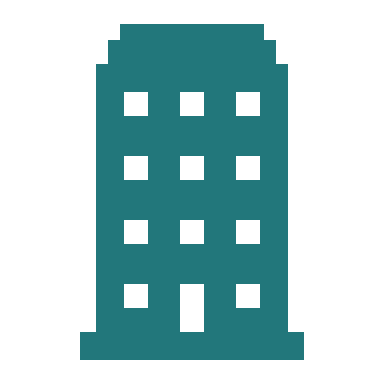 Opbrengsten parkeerkosten
619
Parkeerbelasting
94
Belastingen
713
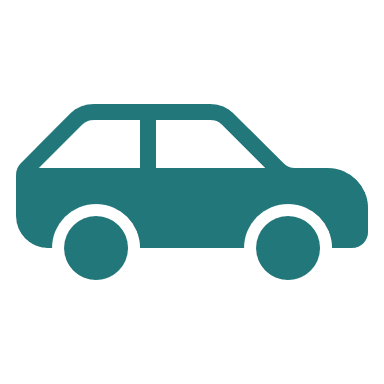 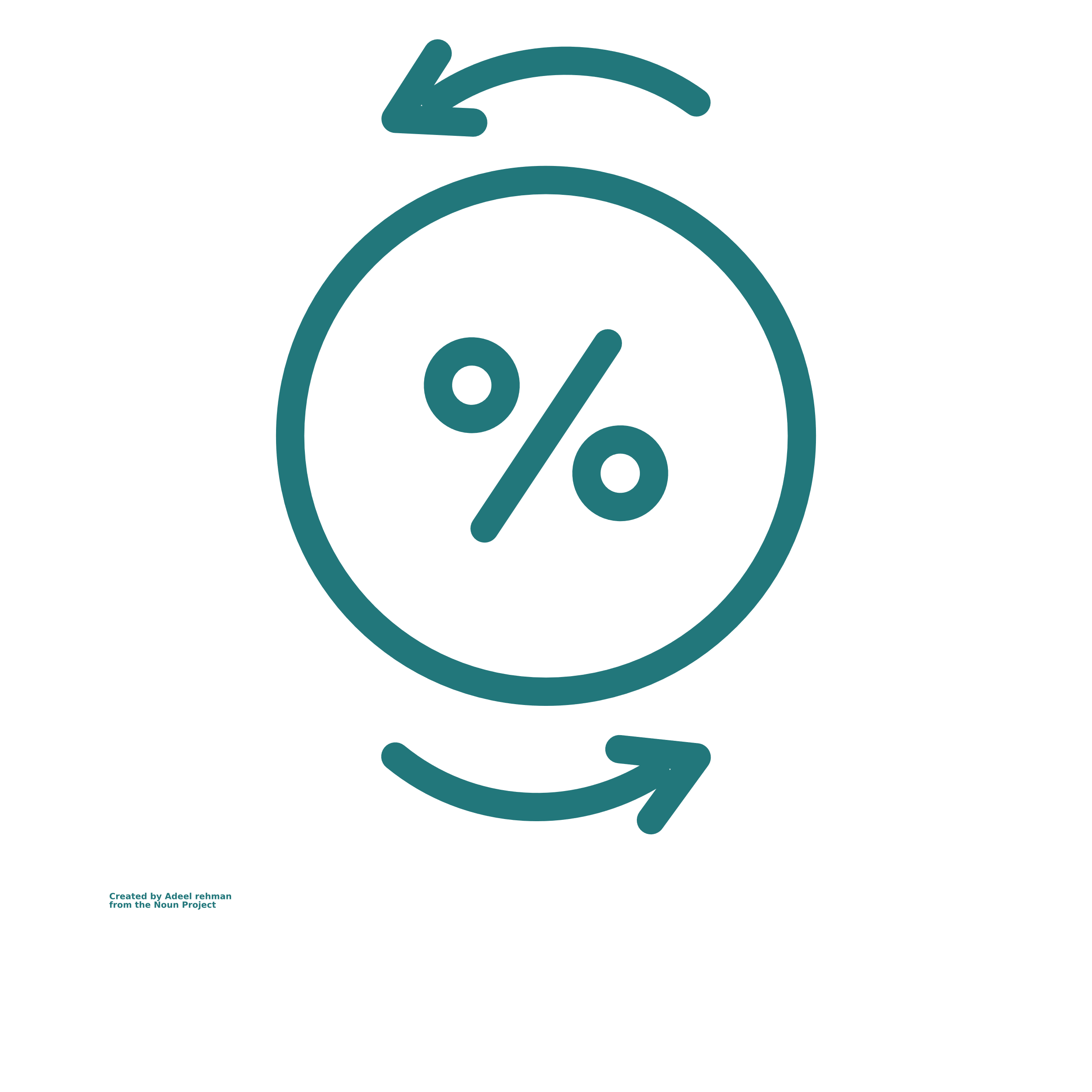 %
Honden-, reclame-, precario- en roerende zaakbelasting
279
Belastingen overig
380
101
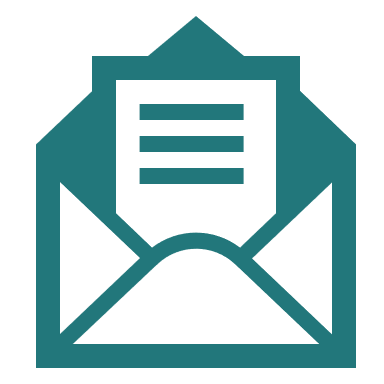 Toeristenbelasting, vermakelijkheden-retributies en forensenbelasting
271
Economische promotie
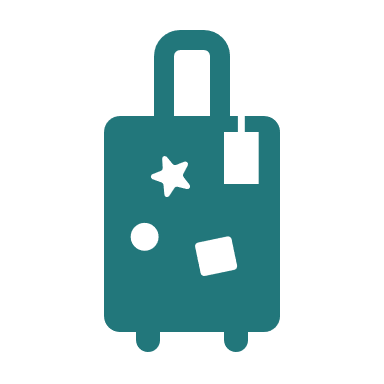 271
Niet meegenomen3
321
Financiering, beleggingen en dividenden (van bijv. nutsbedrijven) en toegerekende rente
603
Dividend, financiering en beleggingen
9242
Deelnemingen
2.962
534
Grondexploitatie niet-bedrijventerreinen
Verkoop bouwgronden en erfpacht
3.496
Grondexploitatie
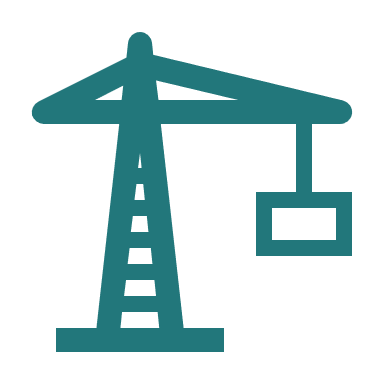 Fysieke bedrijfsinfrastructuur
776
153
Verkoop bouwgronden en erfpacht
929
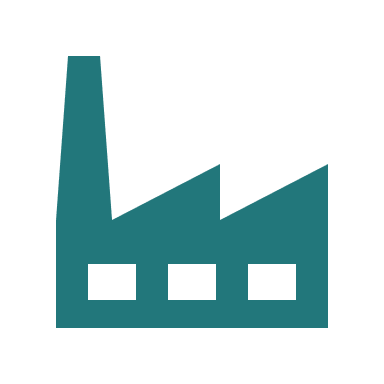 6.636
Er kunnen ook kosten in andere taakvelden zitten. Die zijn hierin niet meegenomen.
Gecorrigeerd voor de verkoop van Eneco.
De kosten die worden gemaakt bij het taakveld waar deze inkomsten op worden geboekt (3.4 economische promotie) hebben maar beperkte relatie op de inkomsten en worden daarom niet meegenomen
Bron: IV-3 data, jaarrekening 2020, 2e plaatsing; Analyse It’s Public
Gebruik en variatie verschillen sterk per inkomstenbron
# gemeenten per inkomstencategorie, 2020, € per inwoner
OZB woningen
OZB niet-woningen
Parkeer-belasting
Bezoekers- belastingen
Overige belastingen
Dividend en financiering
Grond-exploitatie
Bedrijfs-infrastructuur
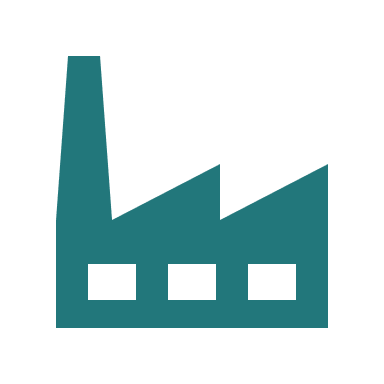 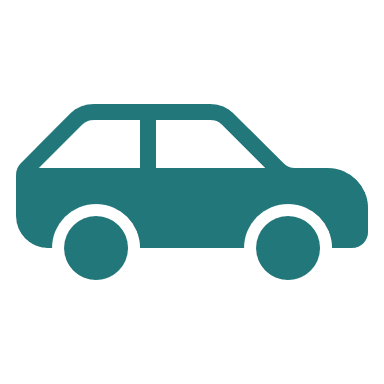 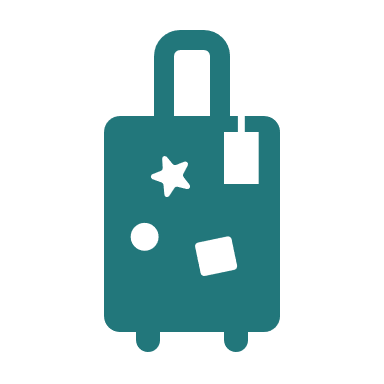 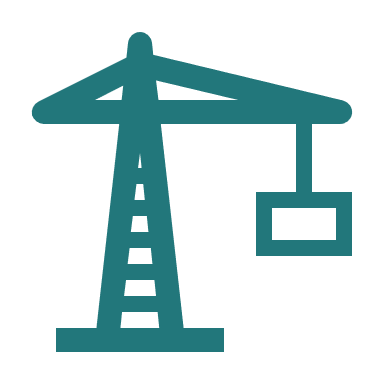 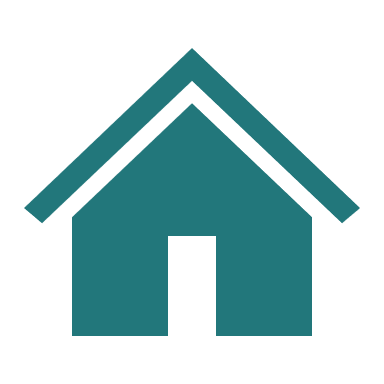 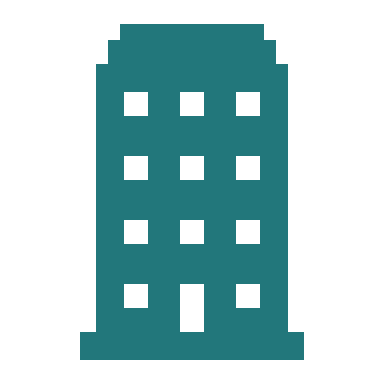 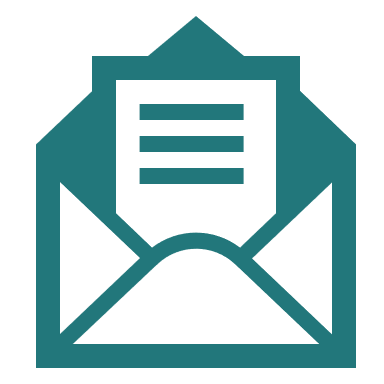 100%
100%
40%
89%
70%
87%
52%
40%
% gemeenten met inkomsten
€/inwoner
# gemeenten
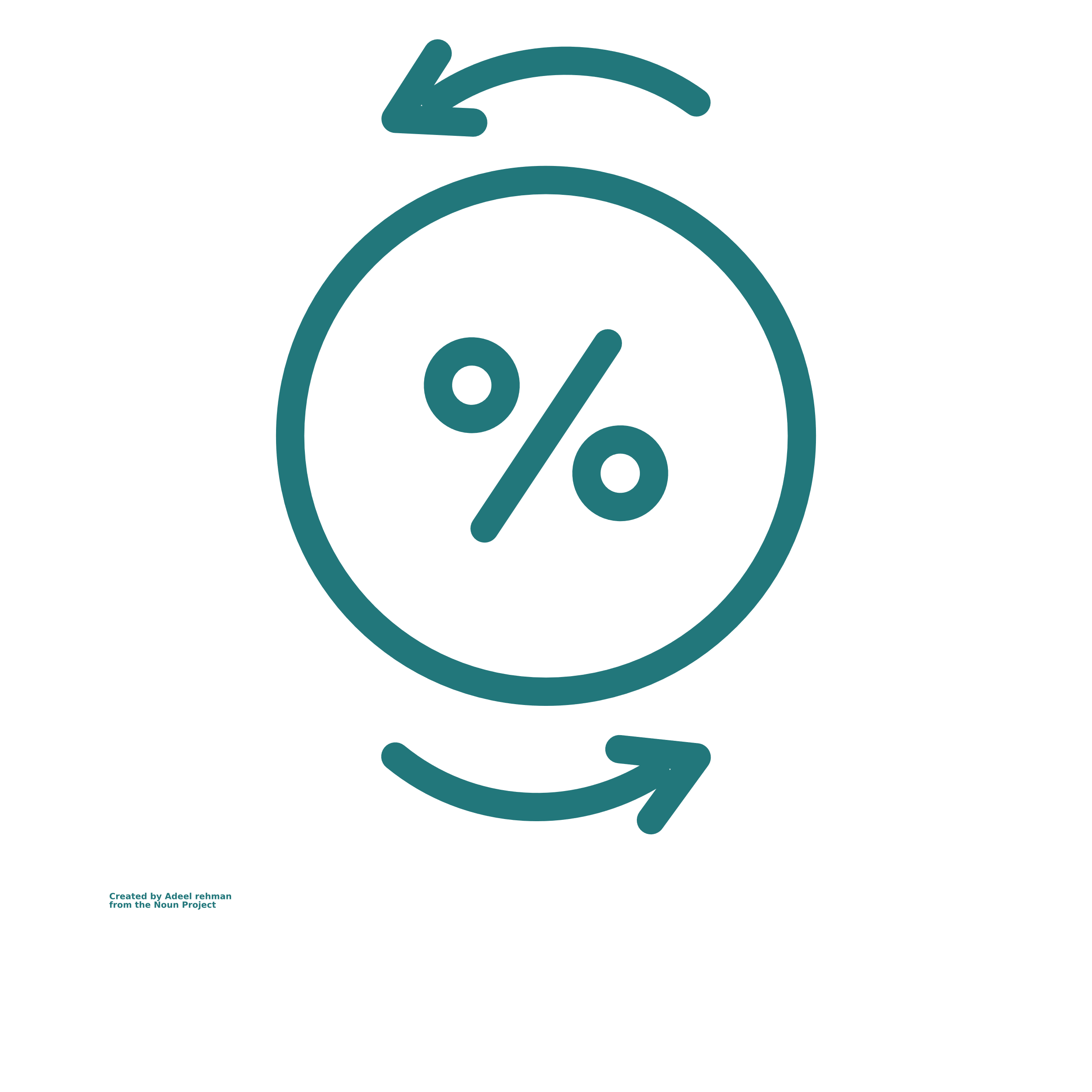 Geen
%
10 - 20
30 - 40
50 - 60
70 - 80
90 - 100
110 - 120
130 - 140
150 - 170
190 - 210
230 - 250
8
Bron: IV-3 data, jaarrekening 2020, 2e plaatsing; Analyse It’s Public
OZB reeds specifiek verevend, overige bronnen generiek meegenomen
Categorie
Huidige methodiek in gemeentefonds
Laatste voorstel herijking gemeentefonds
Opmerkingen Raad Openbaar Bestuur
OZB
Verevening via vaste rekentarieven die alleen wijzigen door inflatie en areaaluitbreiding
Verevening van 70% niet-woningen en 80% woningen
Verevening via vaste rekentarieven die alleen wijzigen door inflatie en areaaluitbreiding
Verevening van 90%
Evalueer de vaste rekentarieven na een vooraf bepaalde periode
Verbeter argumentatie om 90% i.p.v. 100% te verevenen
Belastingen
Percentage van de inkomsten
Bedrag per inwoner
Onderzoek of verevening toeristenbelasting via een objectieve verdeelsleutel kan
Deelnemingen
Corrigeer treasury voor toegerekende rente
Niet meegenomen, er is aangenomen dat Grondexploitatie meerjarig budgetneutraal is
Grondexploitatie
GREX lijkt wel meerjarig winstgevend
Onderzoek de relatie met uitgaven voor infrastructuur, ruimte en milieu of andere objectieve structuurkenmerken
Bron: Syntheserapport herijking verdeling gemeentefonds, Cebeon, 2021; Adviesaanvraag verdeelvoorstel gemeentefonds, Ministerie van Binnenlandse Zaken en Koninkrijksrelatie, 2021; Briefadvies Herverdeling gemeentefonds, ROB, 2021
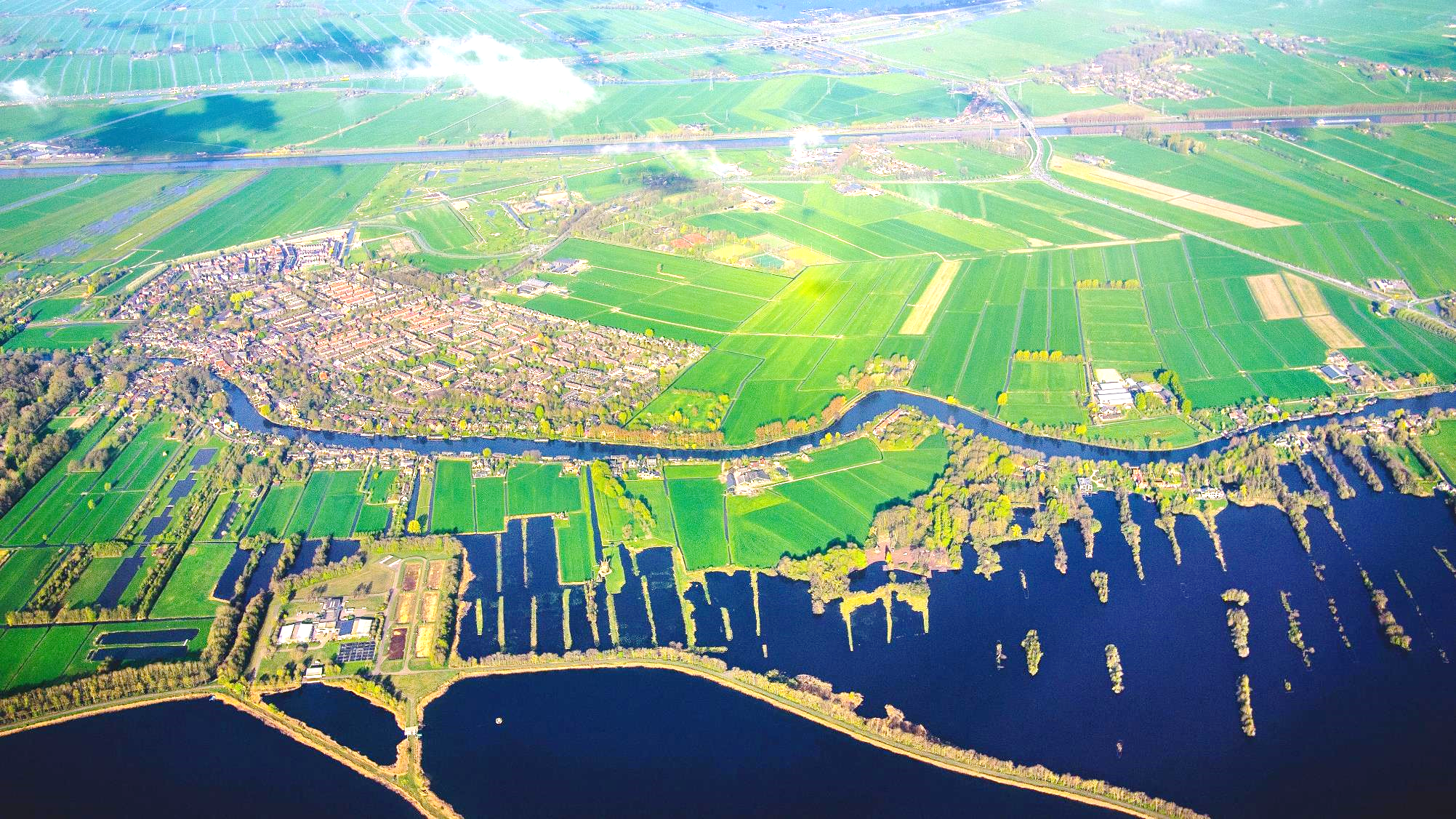 Introductie
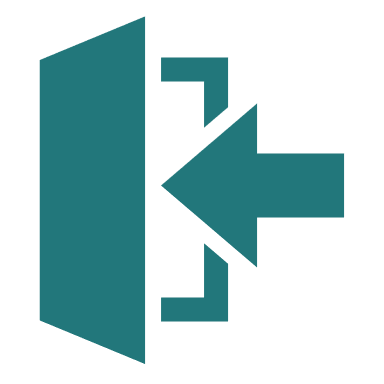 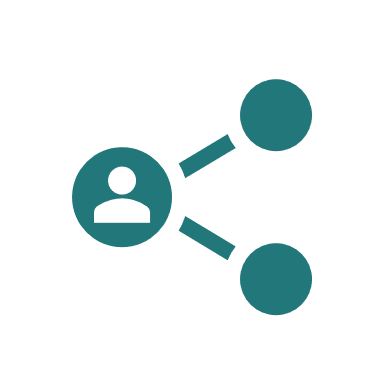 Overzicht eigen inkomsten gemeenten
Detailoverzicht per type inkomst
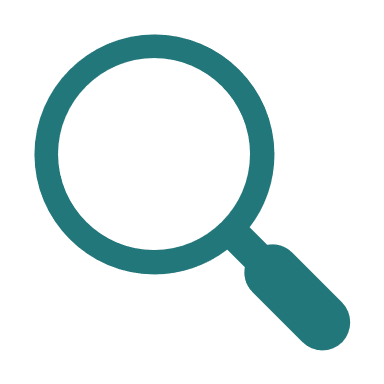 Bijlage
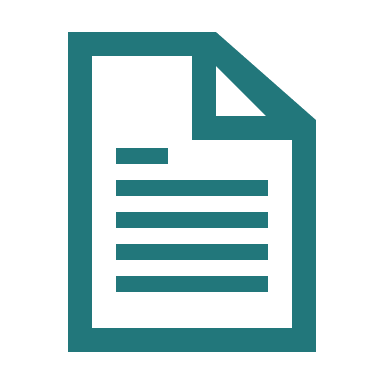 Gemiddelde eigen inkomsten zijn € 397 per inwoner
Gemiddelde eigen inkomsten vergeleken met totale inkomsten en verdeling eigen inkomsten, 2020, € per inwoner
€ 2.048
Max
Eigen inkomsten
€ 397per inwoner
Totale inkomsten
€ 4.194per inwoner
€ 397
Gemiddeld gemeenten NL
Min
€ 131
Bron: IV-3 data, jaarrekening 2020, 2e plaatsing; Analyse It’s Public
Eigen inkomsten verschillen sterk per gemeente
Aantal gemeenten per inkomstencategorie, 2020, € per inwoner
Gemiddelde397
64 gemeenten (18%)  hebben€ 120 – 240 aan eigen inkomsten
218 gemeenten (62%)  hebben € 240– 390 aan eigen inkomsten
70 gemeenten (20%)  hebben  meer dan € 390 aan eigen inkomsten
# gemeenten
0
0
0
0
0
120 - 150
150 - 180
180 - 210
210 - 240
240 - 270
270 - 300
Geen
0 - 30
30 - 60
60 - 90
90 - 120
300 - 330
330 - 360
360 - 390
390 - 420
420 - 450
450 - 510
510 - 570
570 - 630
630 - 690
690 - 750
>750
12
Bron: IV-3 data, jaarrekening 2020, 2e plaatsing; Analyse It’s Public
Top 25% gemeente heeft €560/inwoner eigen inkomsten
Gemiddelde eigen inkomsten per taakveldgroep verdeeld in kwartielen, 2020, € per inwoner
560
397
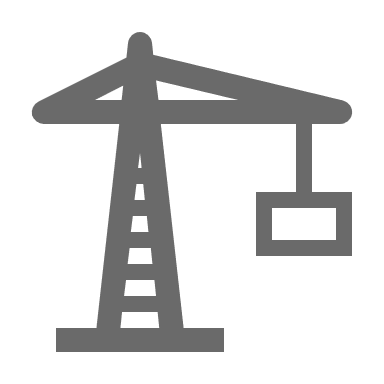 Grondexploitatie
337
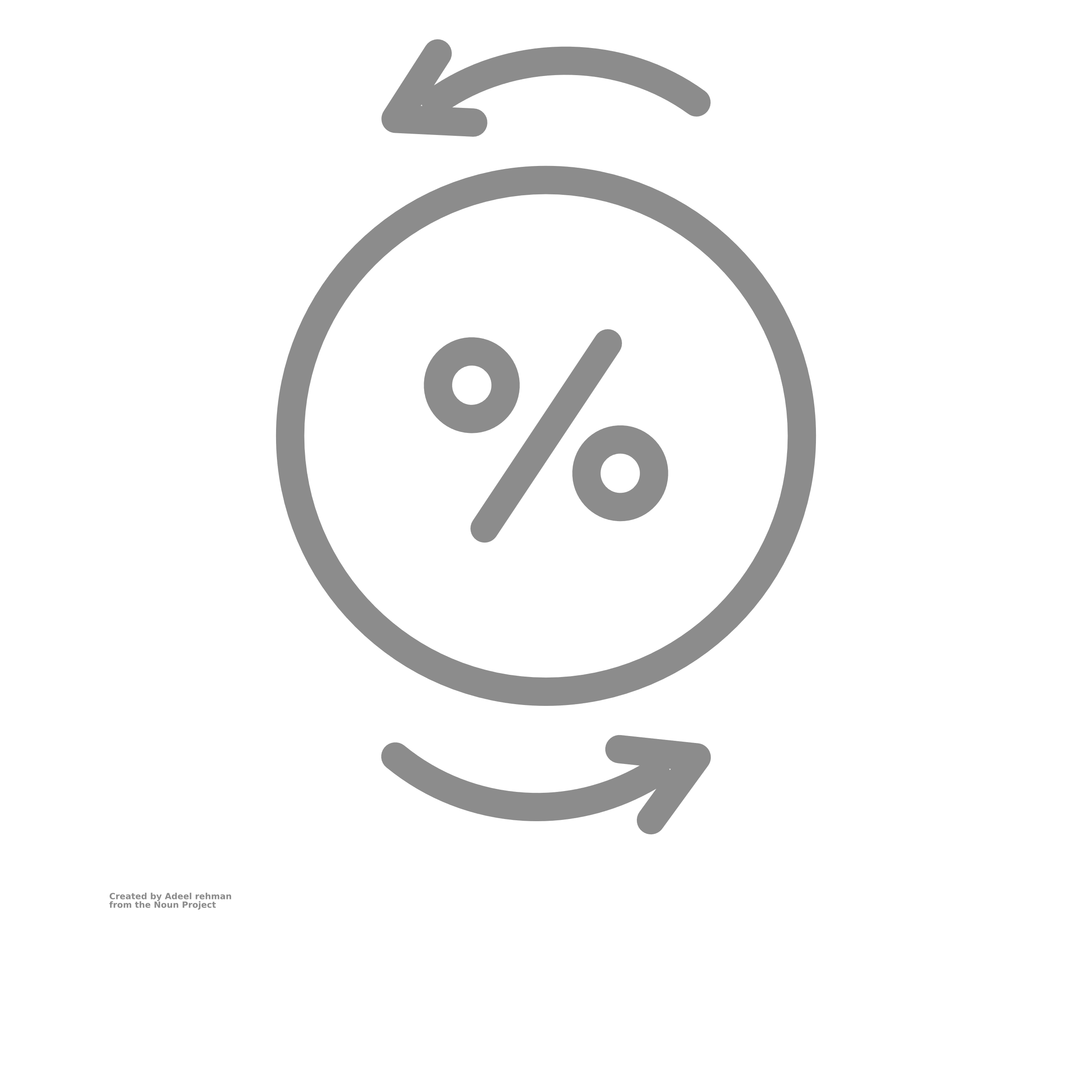 Deelnemingen
%
279
Belastingen
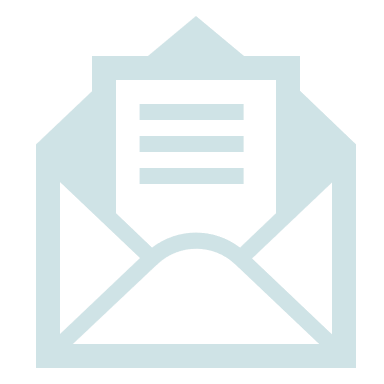 13
21
220
10
15
OZB
21
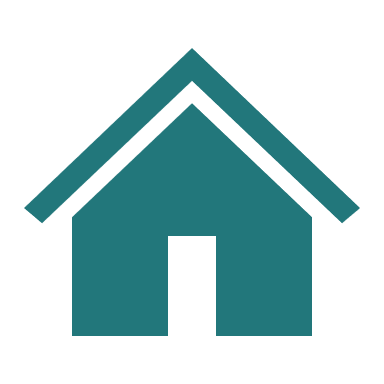 Gemiddeld
25% gemeenten met laagste inkomsten
25% gemeenten met middellage inkomsten
25% gemeenten met middelhoge inkomsten
25% gemeenten met hoogste inkomsten
13
Bron: IV-3 data, jaarrekening 2020, 2e plaatsing; Analyse It’s Public
Vooral grote gemeenten hebben meer eigen inkomsten
Gemiddelde eigen inkomsten per taakveldgroep naar gemeentegrootte, 2020, € per inwoner
631
423
397
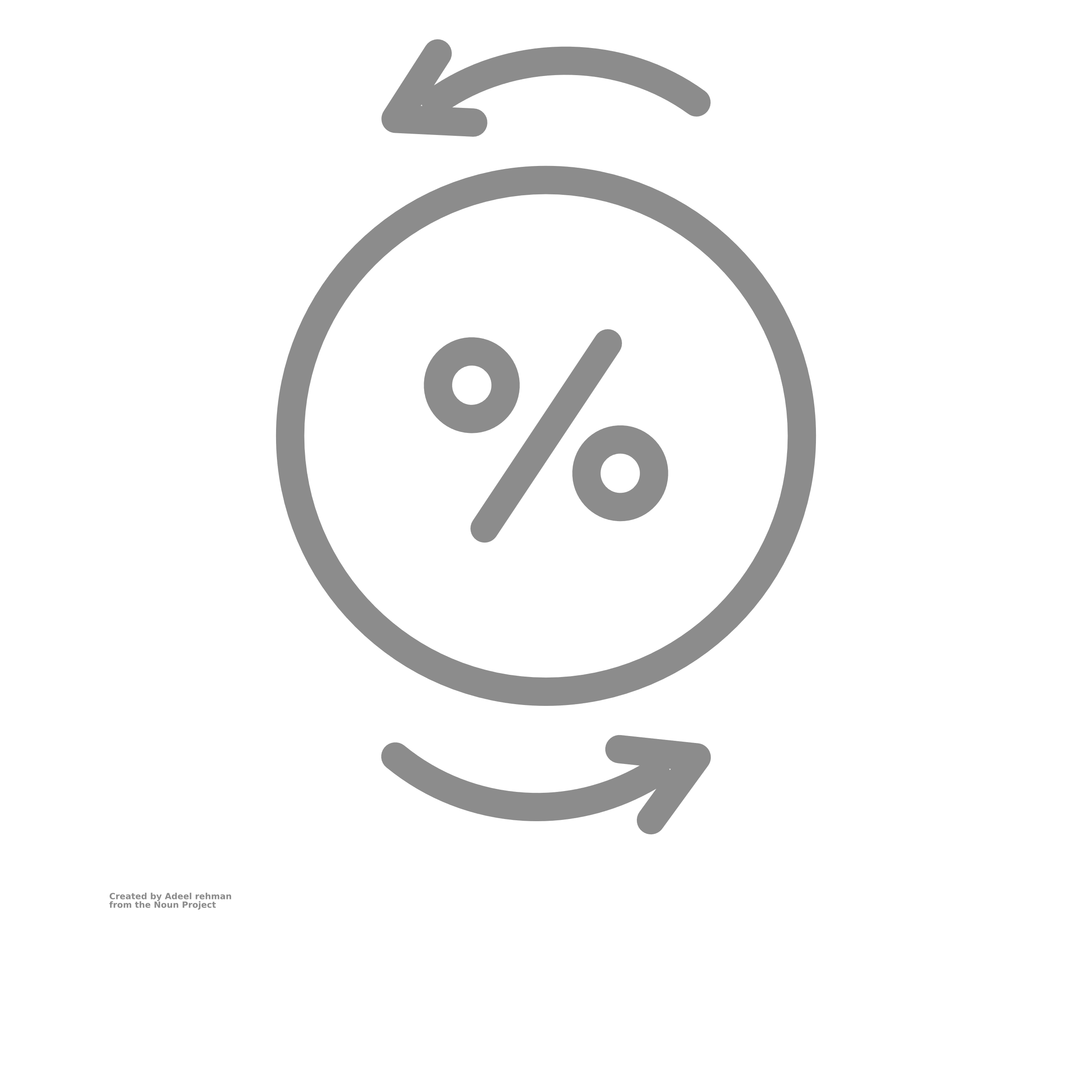 %
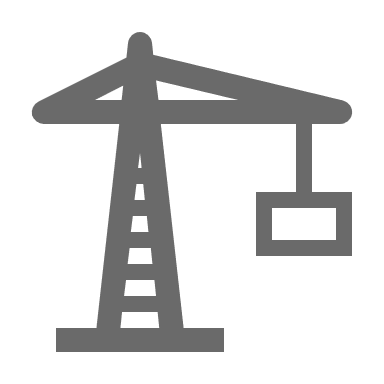 Grondexploitatie
332
Deelnemingen
321
308
Belastingen
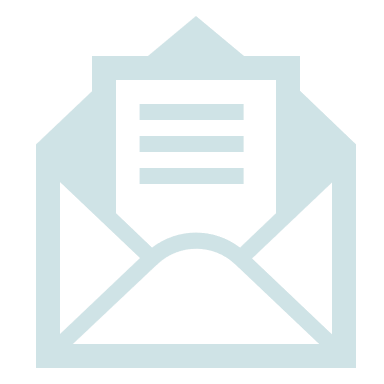 OZB
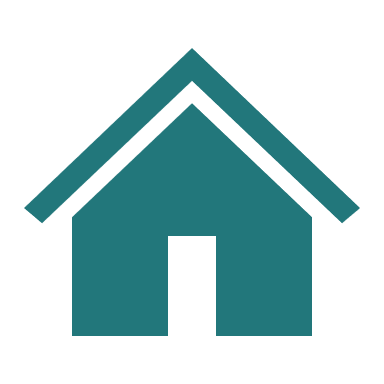 Nederland
< 25000
25.000 - 50.000
50.000 - 100.000
100.000 - 200.000
>200000
14
Bron: IV-3 data, jaarrekening 2020, 2e plaatsing; Analyse It’s Public
Gemeenten compenseren voor hogere woningwaarde via OZB tarief, absolute bedrag wel hoger bij gemeenten met hogere WOZ-waarde
Gemiddeld OZB tarief naar gemiddelde WOZ-waarde woningen, 2020
OZB inkomsten naar gemiddelde WOZ-waarde woningen, 2020, € per woning
0,17%
Zonder Amsterdam € 472, Amsterdam is € 148 per woning
Zonder Amsterdam is het gemiddelde tarief 0,09%. Amsterdam heeft een laag tarief (0,04%)
0,13%
0,11%
0,10%
0,05%
€ 100.000 - 200.000
€ 200.000 - 250.000
€ 250.000 - 300.000
€ 300.000 - 400.000
> € 400.000
€ 100.000 - 200.000
€ 200.000 - 250.000
€ 250.000 - 300.000
€ 300.000 - 400.000
> € 400.000
15
Bron: IV-3 data, jaarrekening 2020, 2e plaatsing; Analyse It’s Public
Vooral sterk groeiende gemeenten hebben veel grondopbrengsten
Gemiddelde grondopbrengsten per groeicategorie, € per inwoner 2020, % per jaar 2015-2020
Utrecht heeft erg hoge inkomsten in 2020 (€ 592)
Inkomsten kunnen sterk variëren per jaar. Daarnaast zijn opbrengsten ook afhankelijk van andere factoren. Daardoor is er niet altijd een direct verband tussen groei en inkomsten.
Gemiddelde groei per jaar <0 %
Gemiddelde groei per jaar 0 - 0,25 %
Gemiddelde groei per jaar 0,25 - 0,5 %
Gemiddelde groei per jaar 0,5 - 0,75 %
Gemiddelde groei per jaar 0,75 - 1,0 %
Gemiddelde groei per jaar >1,0 %
16
Bron: IV-3 data, jaarrekening 2020, 2e plaatsing; Analyse It’s Public
Ook tussen provincies zijn verschillen te zien
Eigen inkomsten, 2020, € per inwoner
Eigen inkomsten per taakveldgroep per provincie, 2020, € per inwoner
Grondexploitatie
Deelnemingen
Belastingen
OZB
479
450
439
429
365
397
10
346
365
365
364
356
7
346
11
330
292
450
292
13
12
397
346
479
365
439
330
429
356
Drenthe
Noord-Brabant
Friesland
Limburg
Overijss.
Gelderl.
Groning.
Flevol.
Zeeland
Zuid-Holland
Noord-Holland
Utrecht
17
Bron: IV-3 data, jaarrekening 2020, 2e plaatsing; Analyse It’s Public
Gemeenten met meer dan 5.000 inwonersHoogste en laagste eigen inkomsten
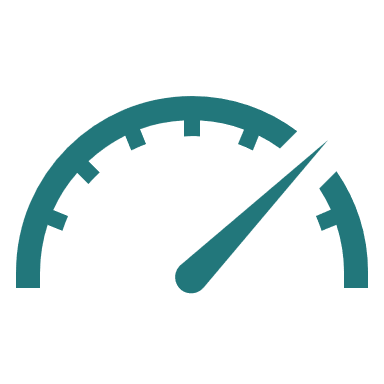 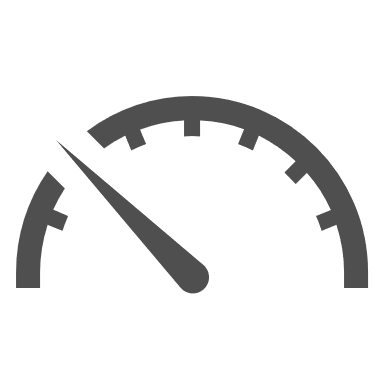 Gemeenten met meeste inkomsten, € per inwoner
Gemeenten met minste inkomsten, € per inwoner
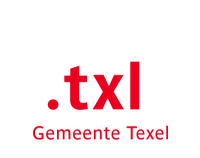 OZB€ 138
Belastingen€ 848
Deelnemingen€ 27
Grondexploitatie€ 39
OZB€ 300
Belastingen€ 66
Deelnemingen€ 16
Grondexploitatie€ 592
OZB€ 99
Belastingen€ 1
Deelnemingen€ 29
Grondexploitatie€ 3
OZB€ 99
Belastingen€ 12
Deelnemingen€ 19
Grondexploitatie€ 2
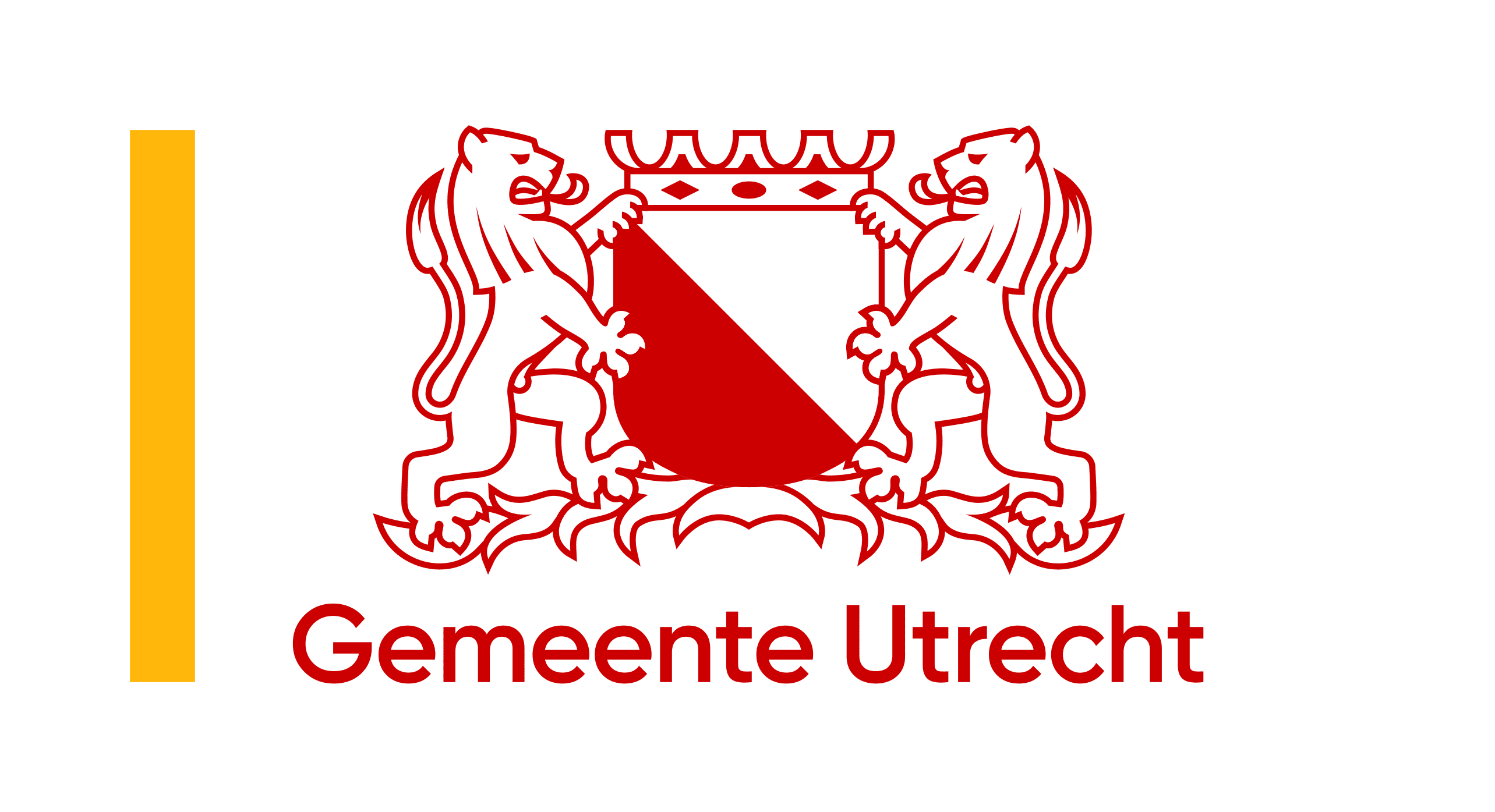 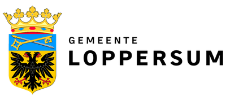 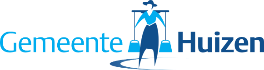 5
6
352
351
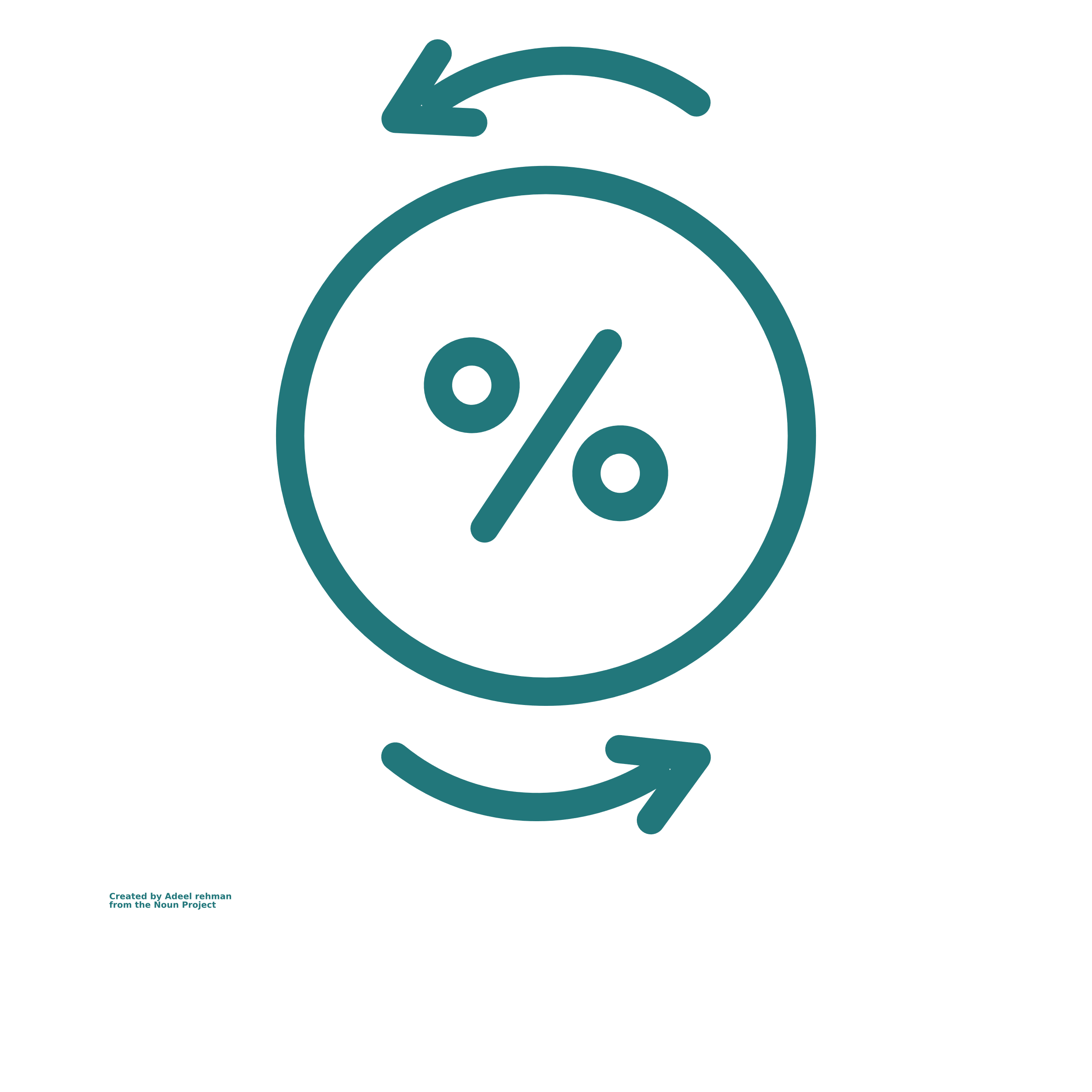 Totaal: € 1.052
Totaal: € 974
Totaal: € 131
Totaal: € 132
%
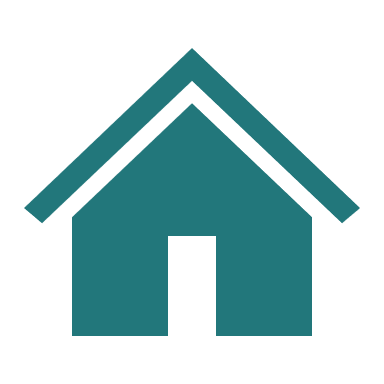 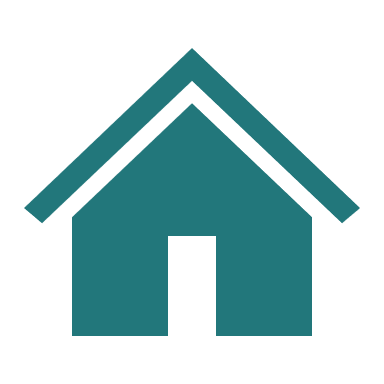 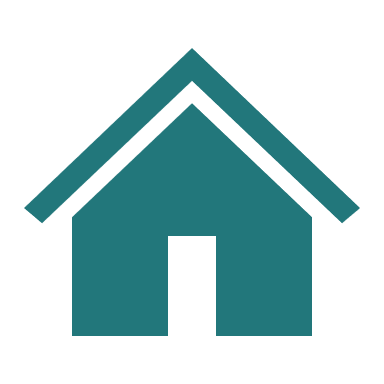 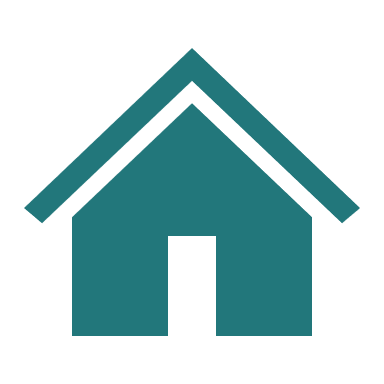 Toerisme
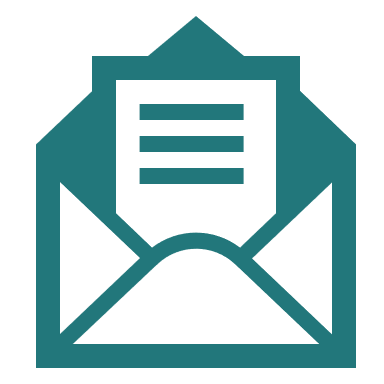 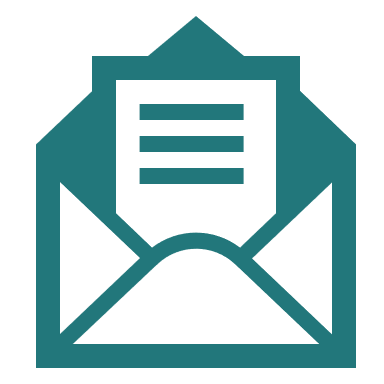 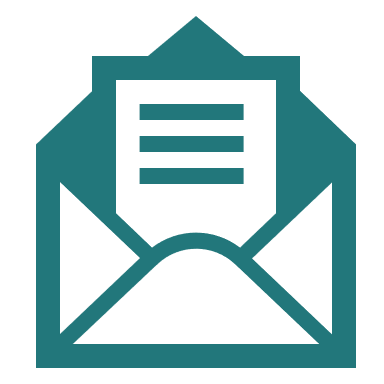 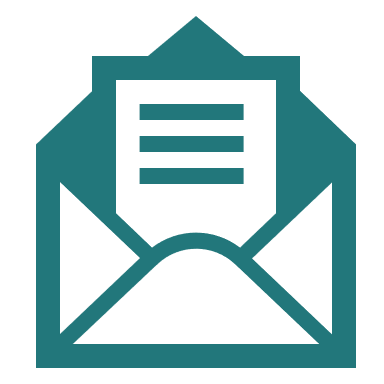 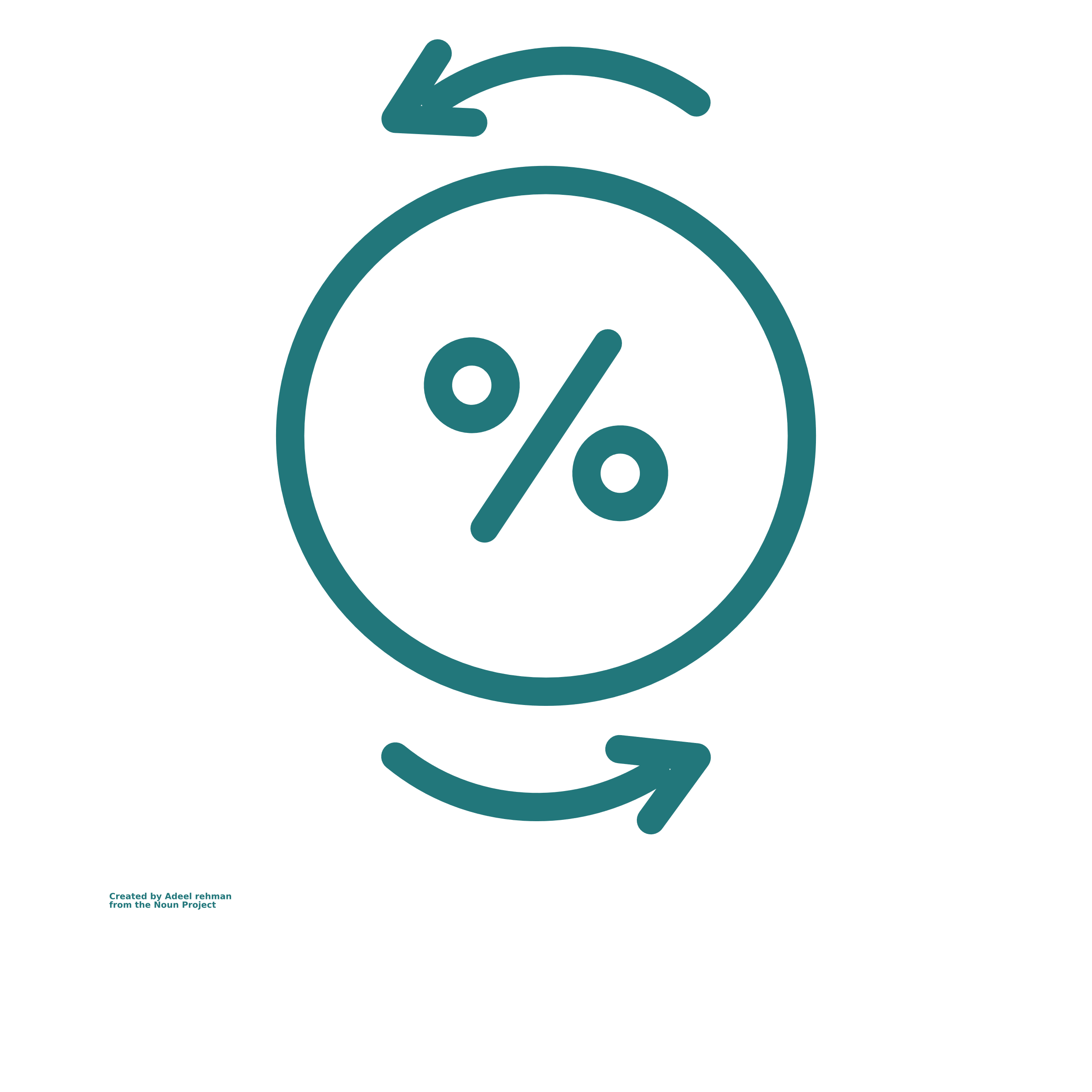 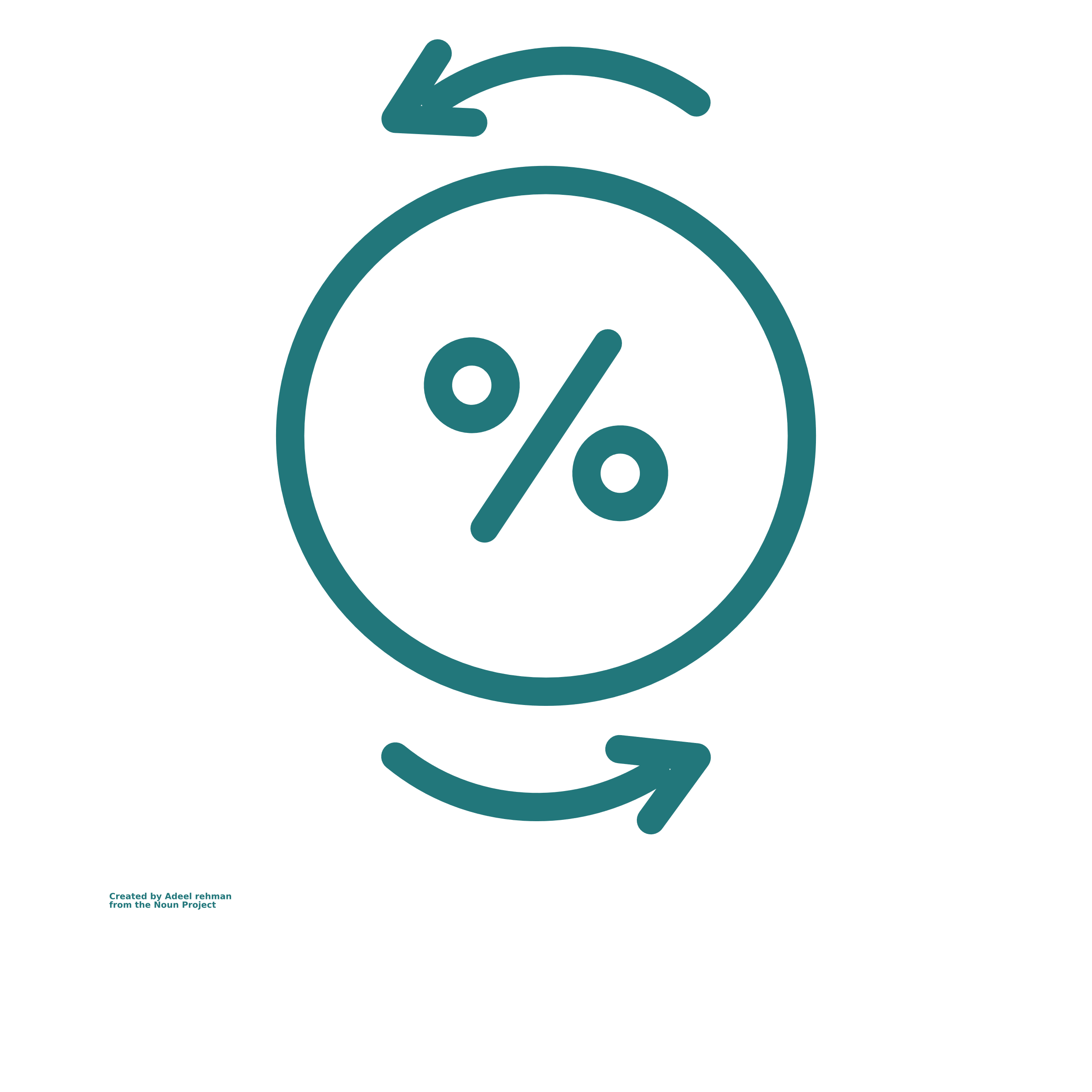 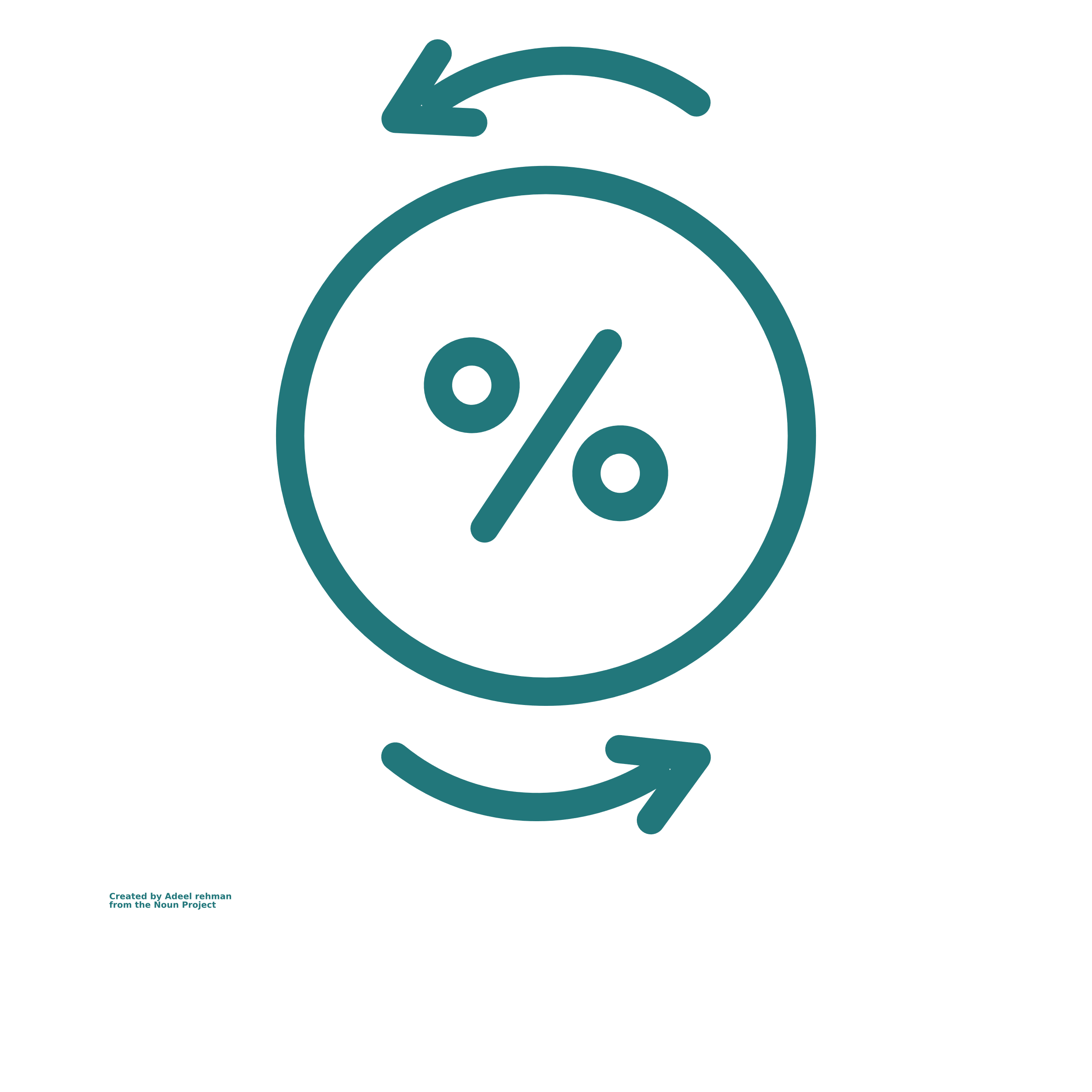 %
%
%
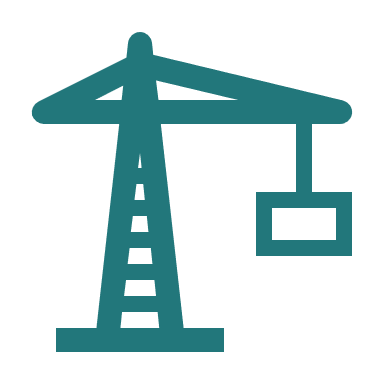 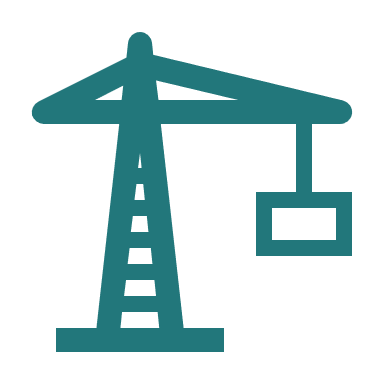 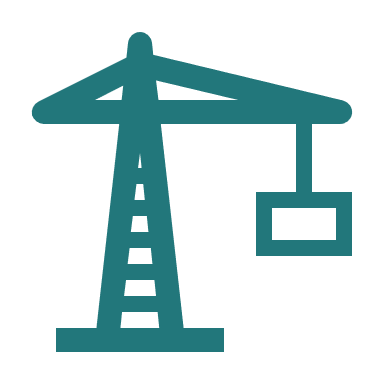 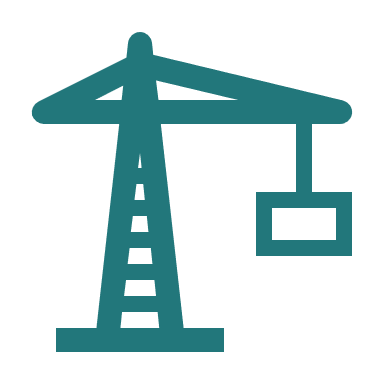 Sterke groei stad
1
=  Positie gemeente totaal vrij besteedbare inkomsten
18
Bron: IV-3 data, jaarrekening 2020, 2e plaatsing; Analyse It’s Public
Gemeenten met meer dan 100.000 inwoners Hoogste en laagste eigen inkomsten
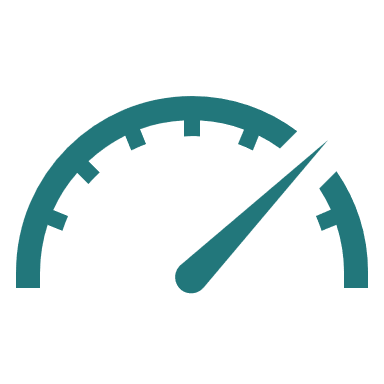 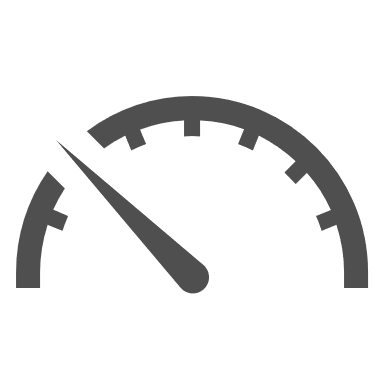 Gemeenten met meeste inkomsten, € per inwoner
Gemeenten met minste inkomsten, € per inwoner
OZB€300
Belastingen€66
Deelnemingen€16
Grondexploitatie€592
OZB€377
Belastingen€185
Deelnemingen€208
Grondexploitatie€21
OZB€185
Belastingen€55
Deelnemingen€24
Grondexploitatie€1
OZB€229
Belastingen€26
Deelnemingen€18
Grondexploitatie€0
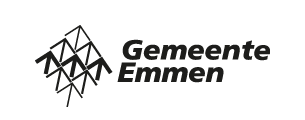 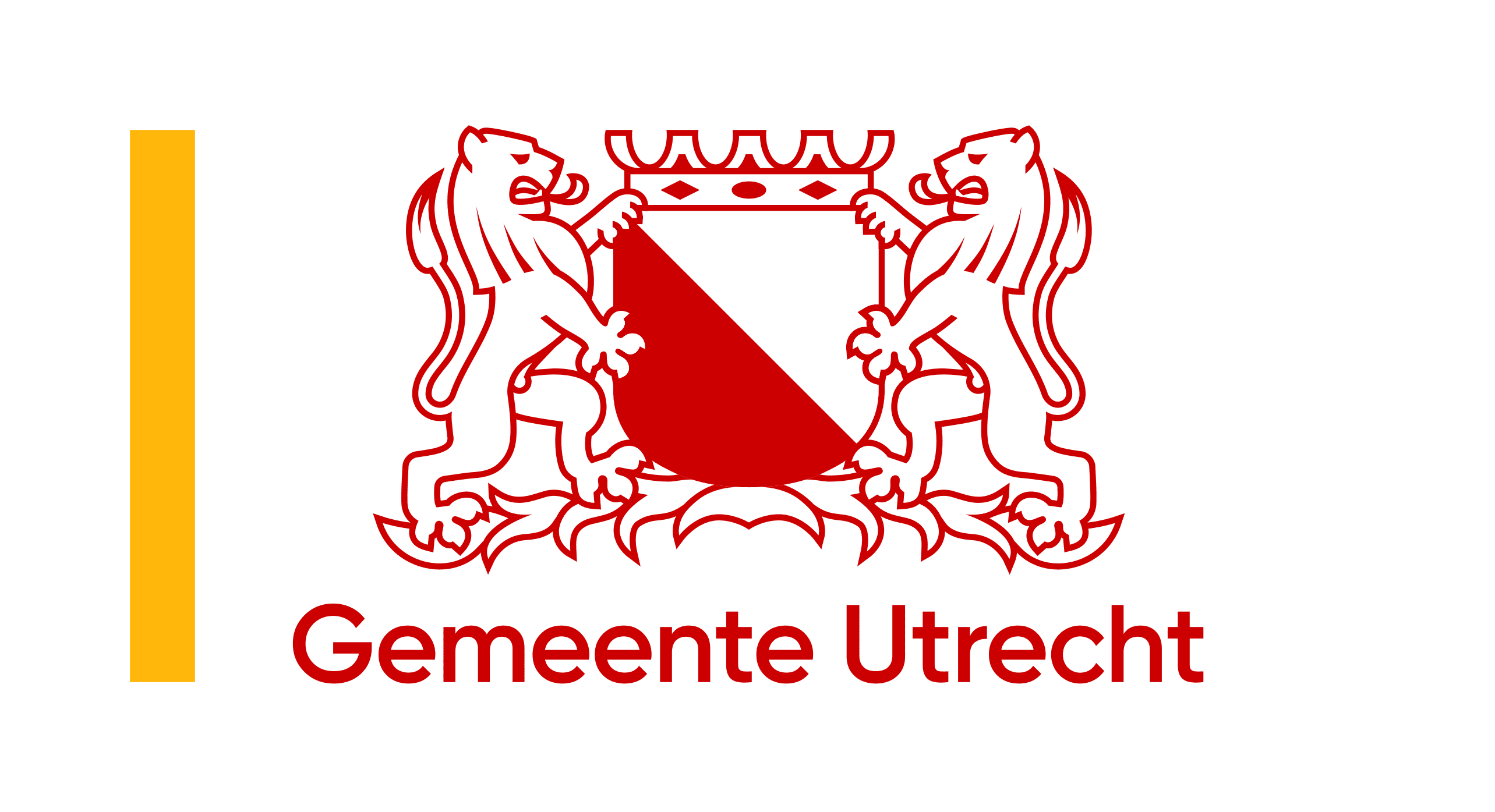 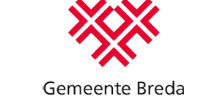 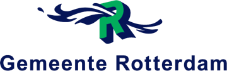 6
9
249
231
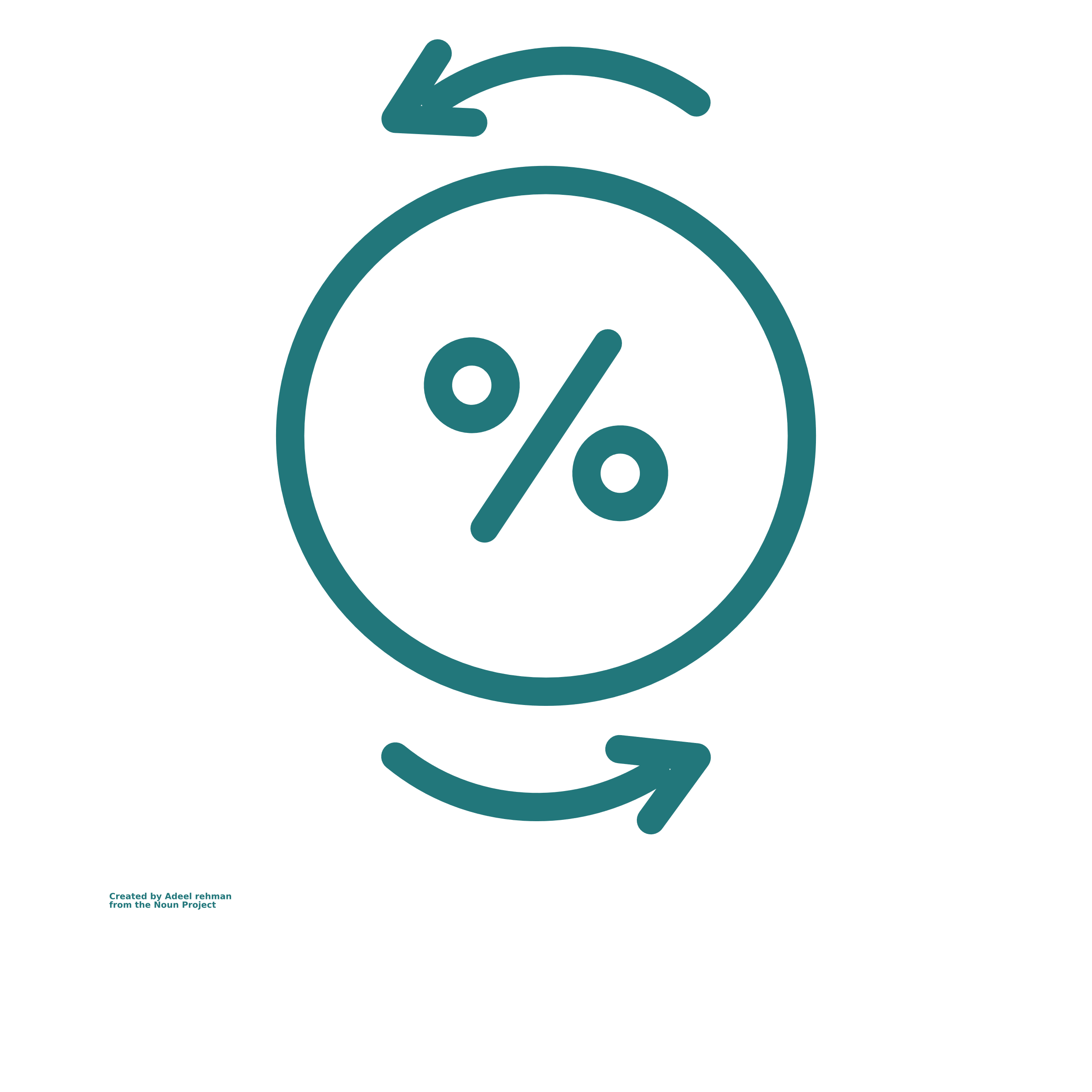 Totaal: €974
Totaal: €790
Totaal: €264
Totaal: €274
%
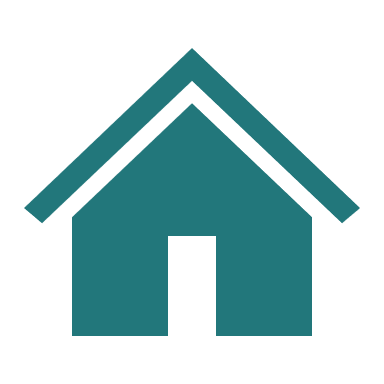 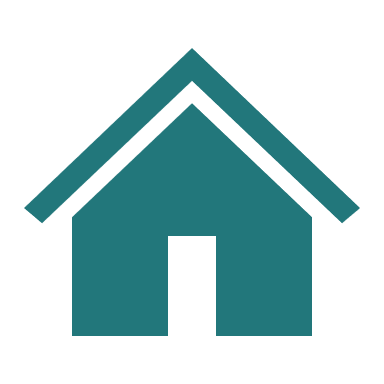 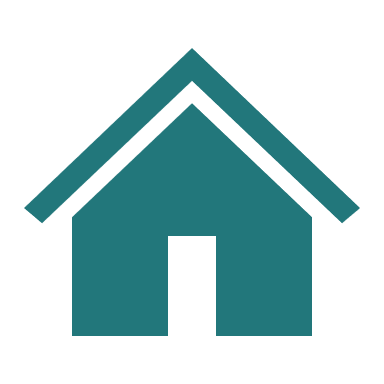 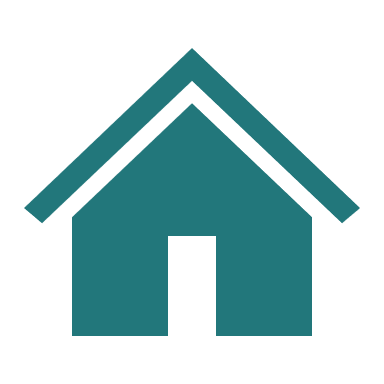 Hoge woningwaarde
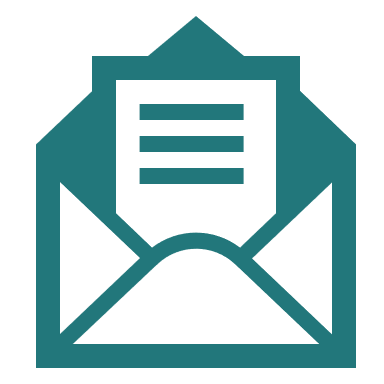 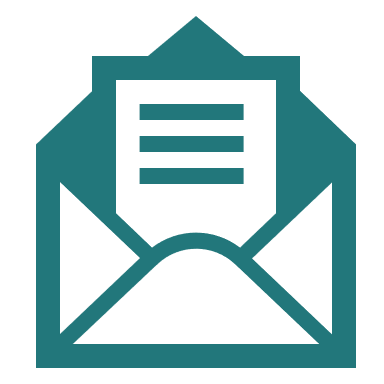 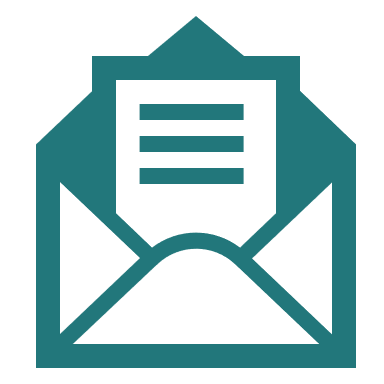 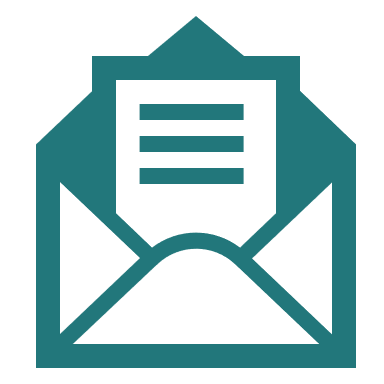 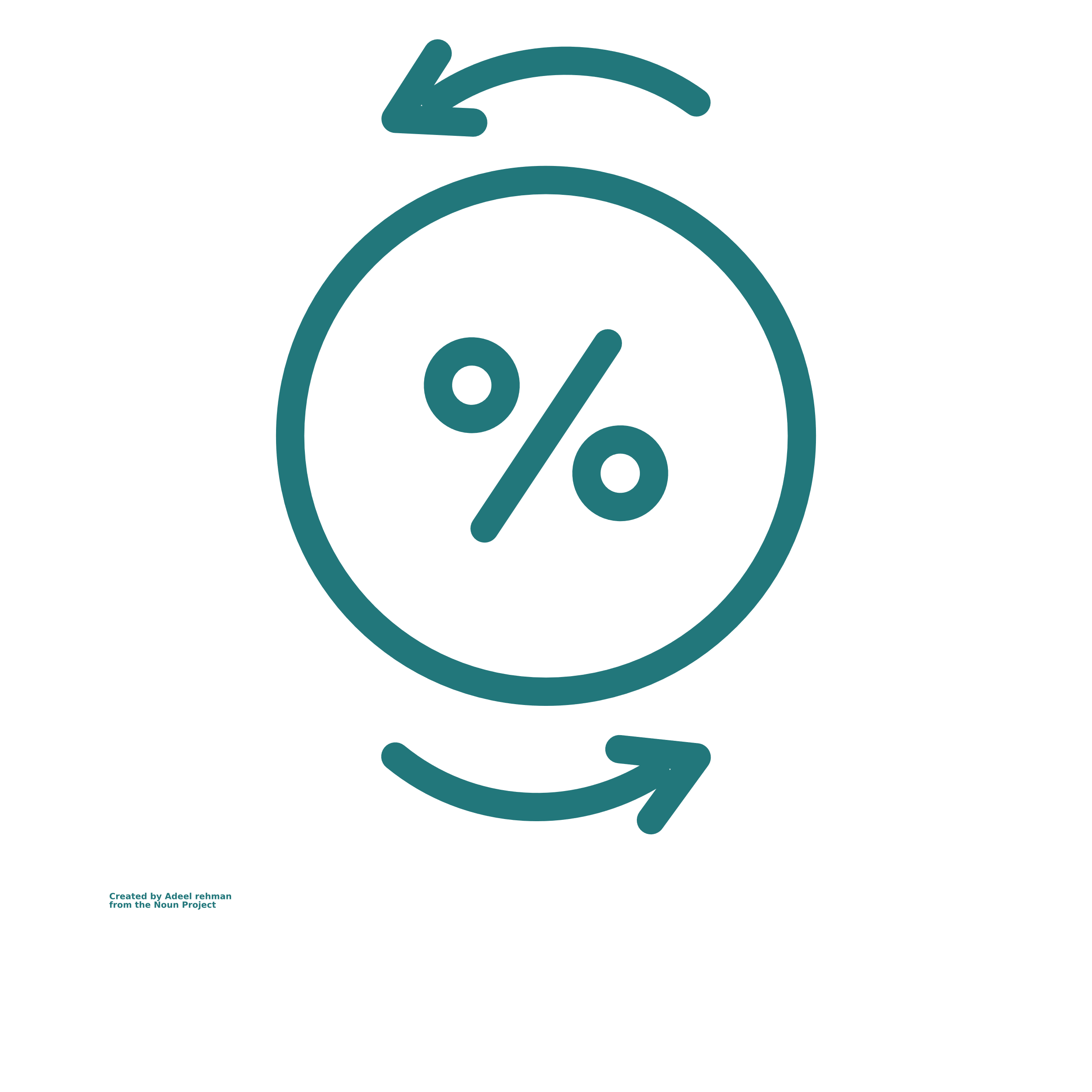 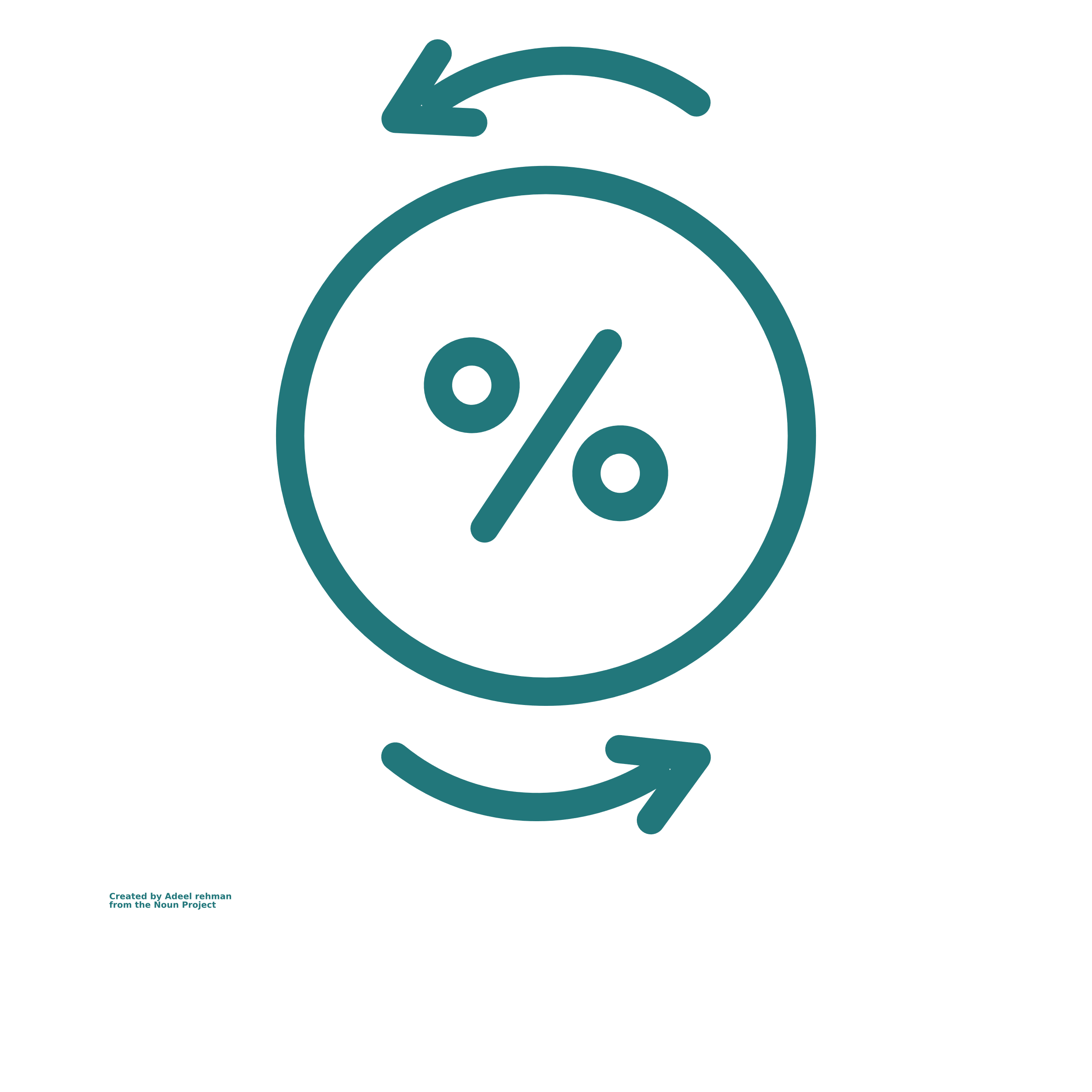 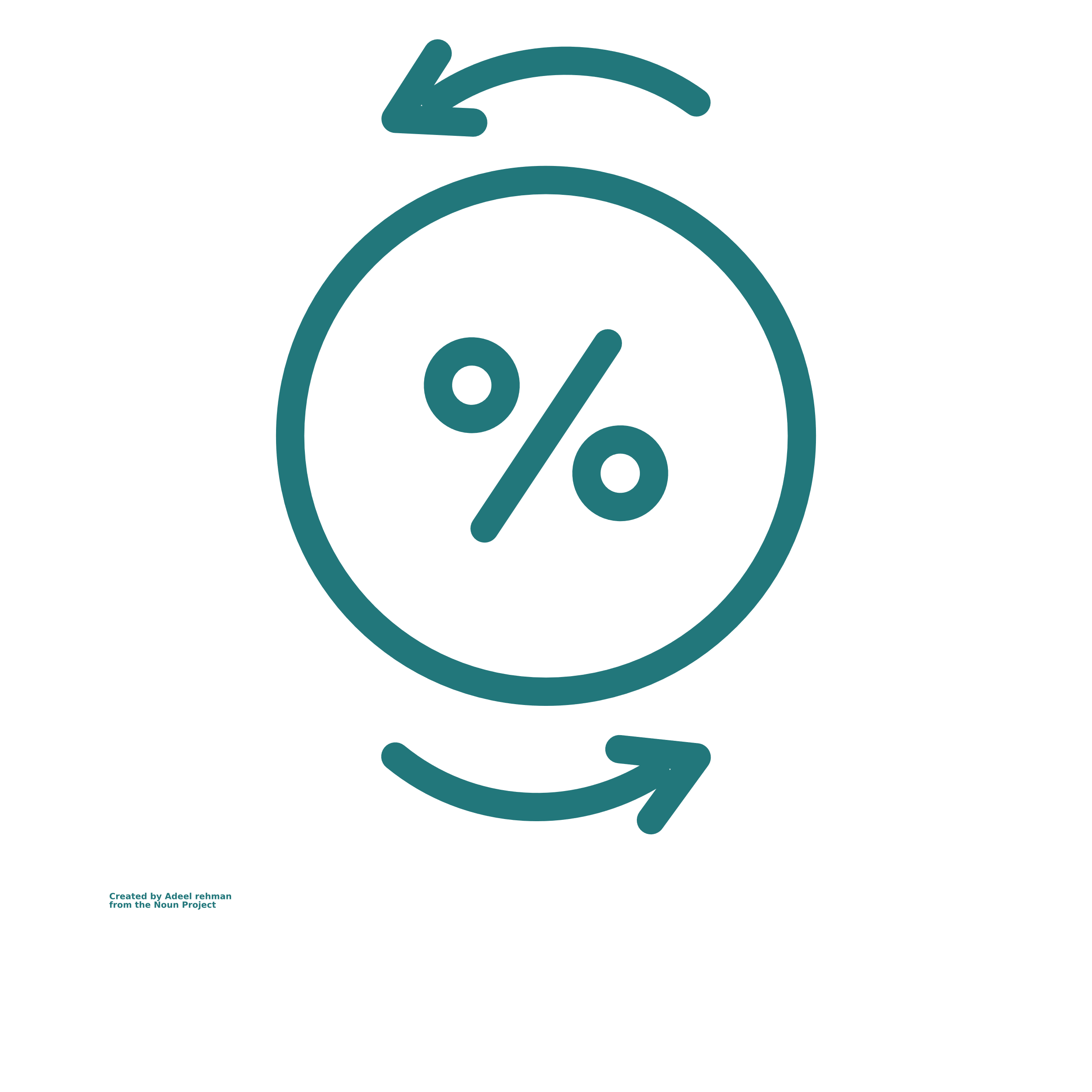 %
%
%
Veel aandelen
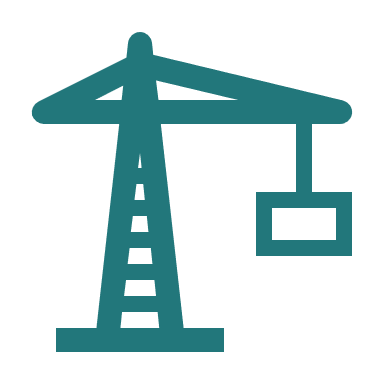 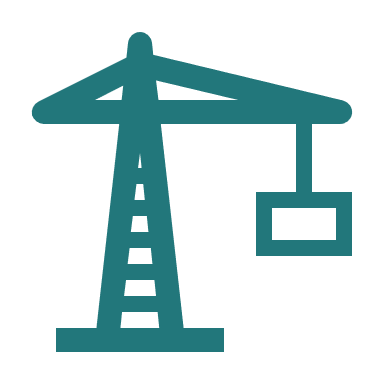 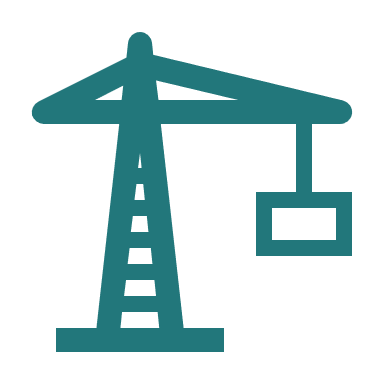 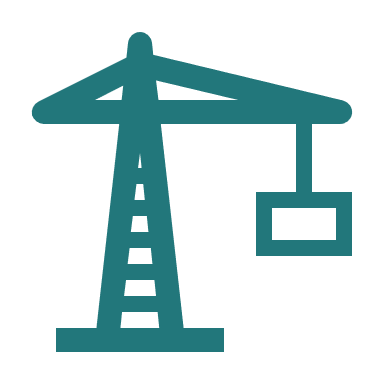 Sterke groei stad
1
=  Positie gemeente totaal vrij besteedbare inkomsten
19
Bron: IV-3 data, jaarrekening 2020, 2e plaatsing; Analyse It’s Public
Gemeenten met meer dan 100.00o inwonersHoogste inkomsten per taakveld
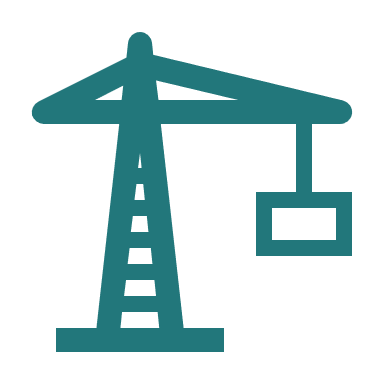 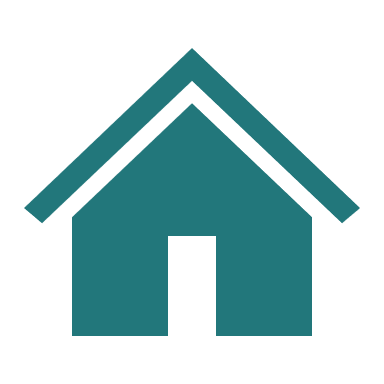 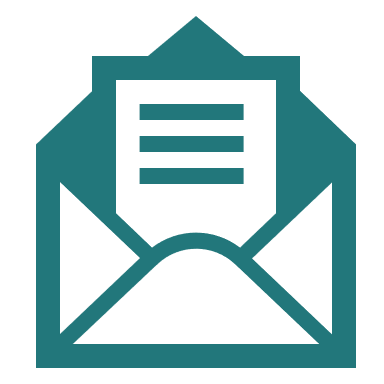 OZB
Belastingen
Deelnemingen
Grondexploitatie
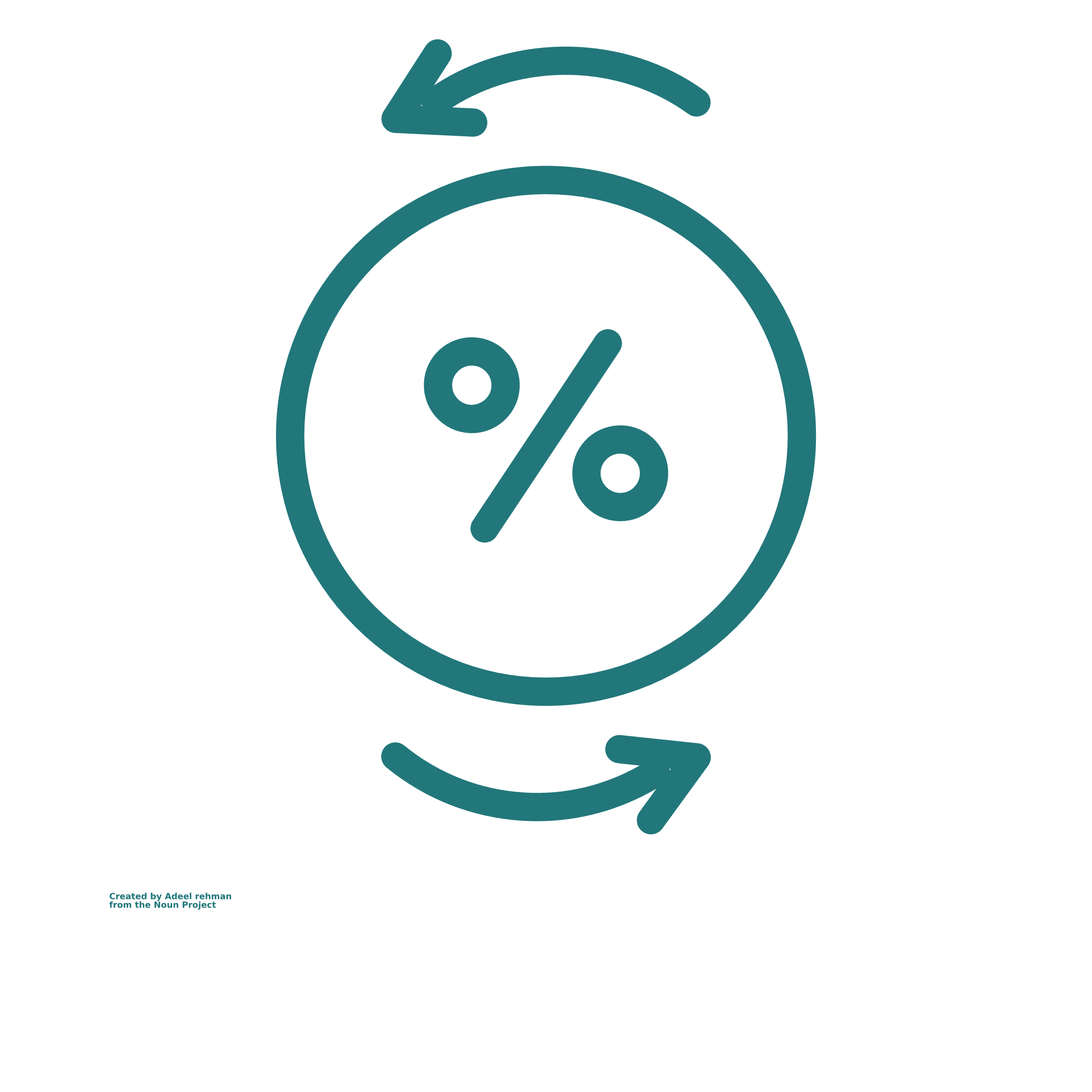 %
OZB€482
Belastingen€88
Deelnemingen€73
Grondexploitatie€0
OZB€180
Belastingen€299
Deelnemingen€45
Grondexploitatie€211
OZB€377
Belastingen€185
Deelnemingen€208
Grondexploitatie€21
OZB€300
Belastingen€66
Deelnemingen€16
Grondexploitatie€592
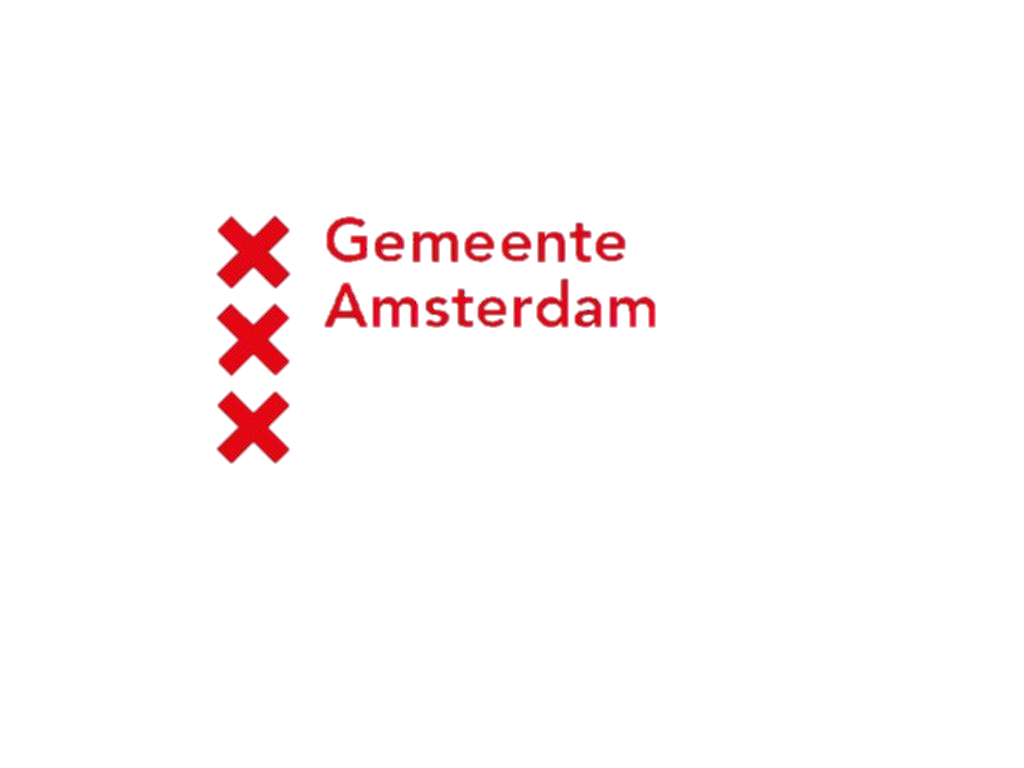 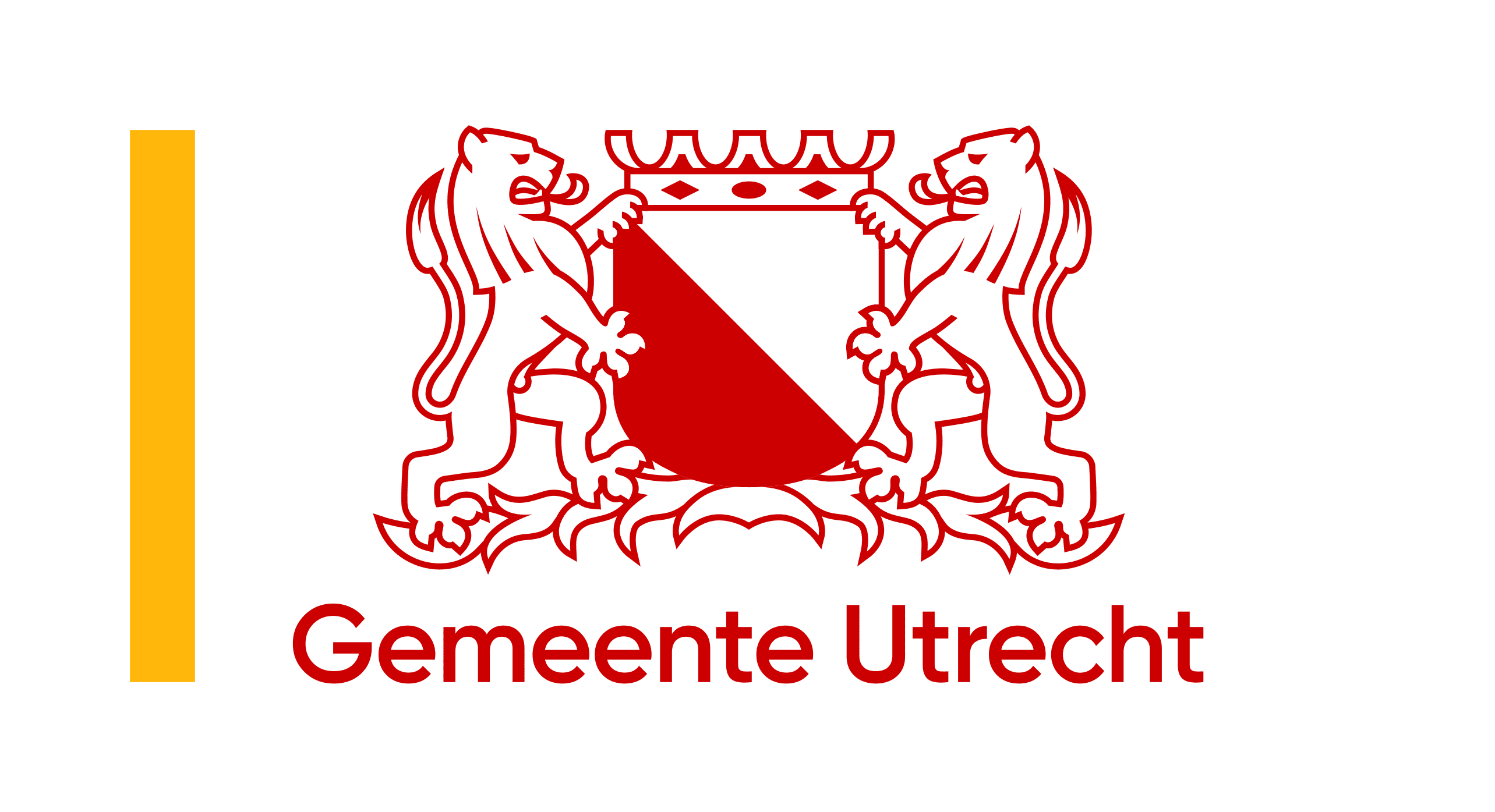 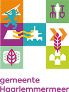 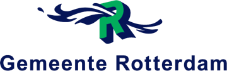 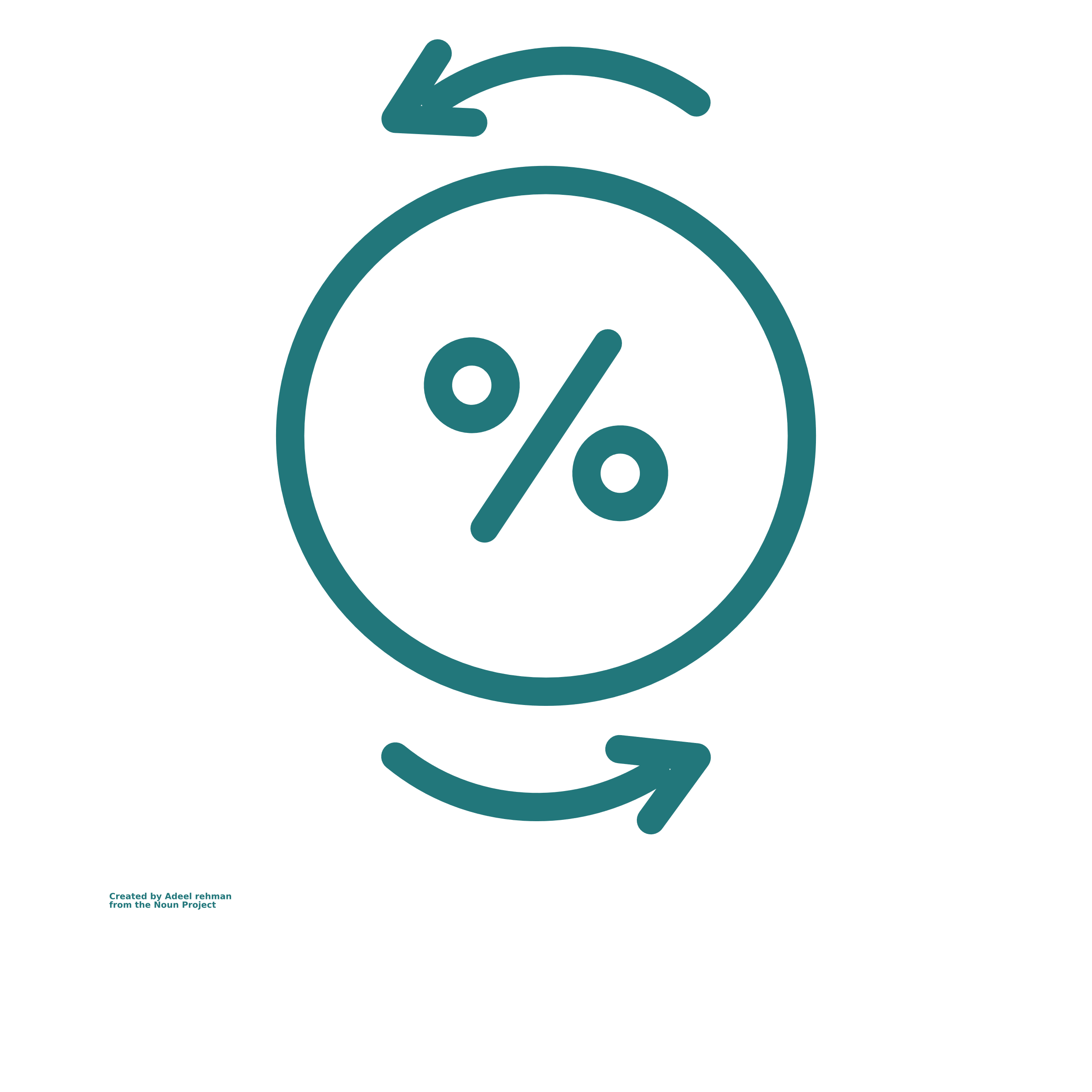 Totaal: €643
Totaal: €736
Totaal: €790
Totaal: €974
%
OZB€482
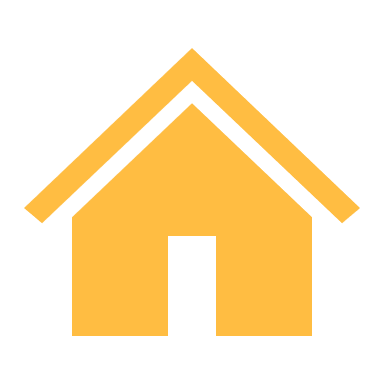 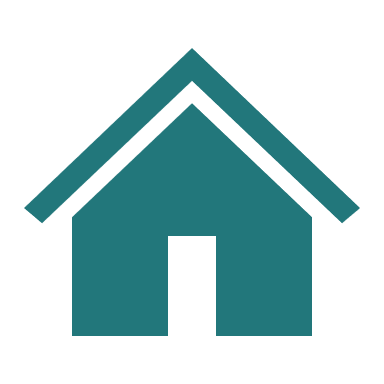 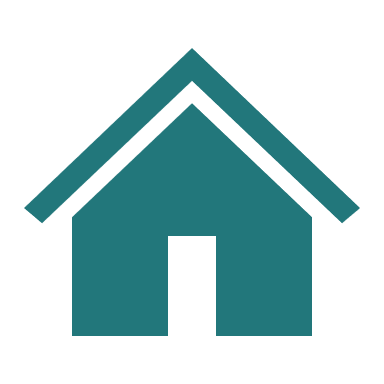 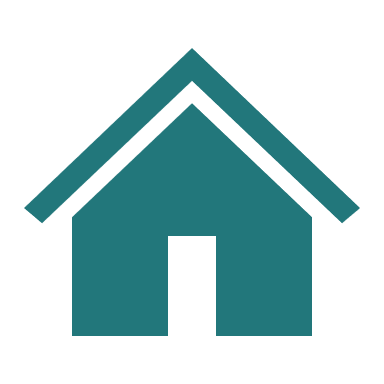 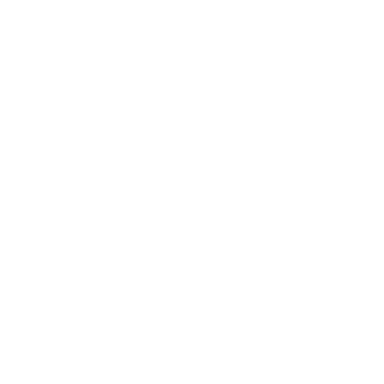 Belastingen€299
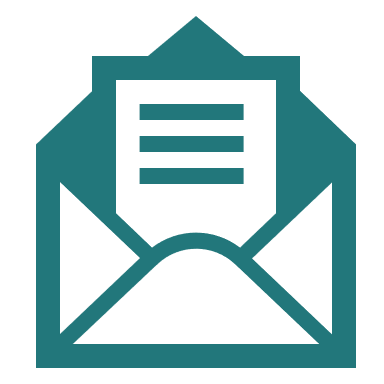 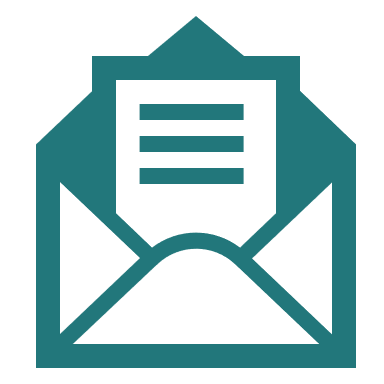 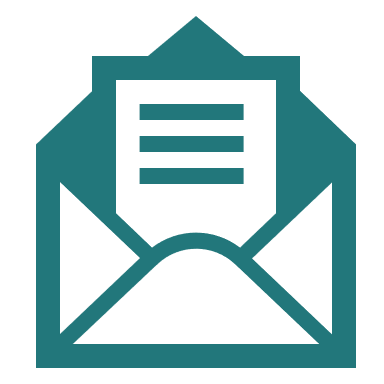 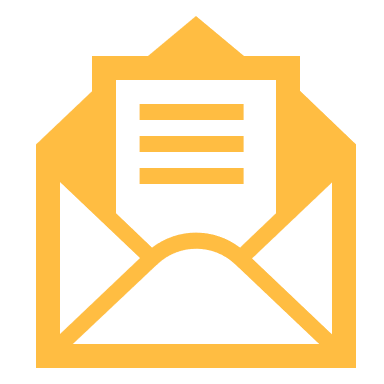 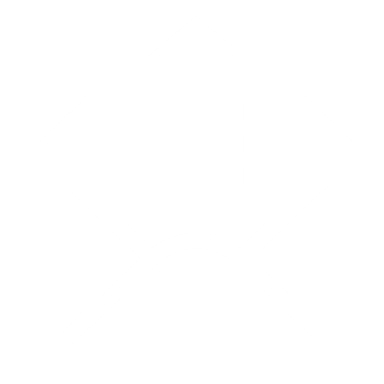 Deelnemingen€208
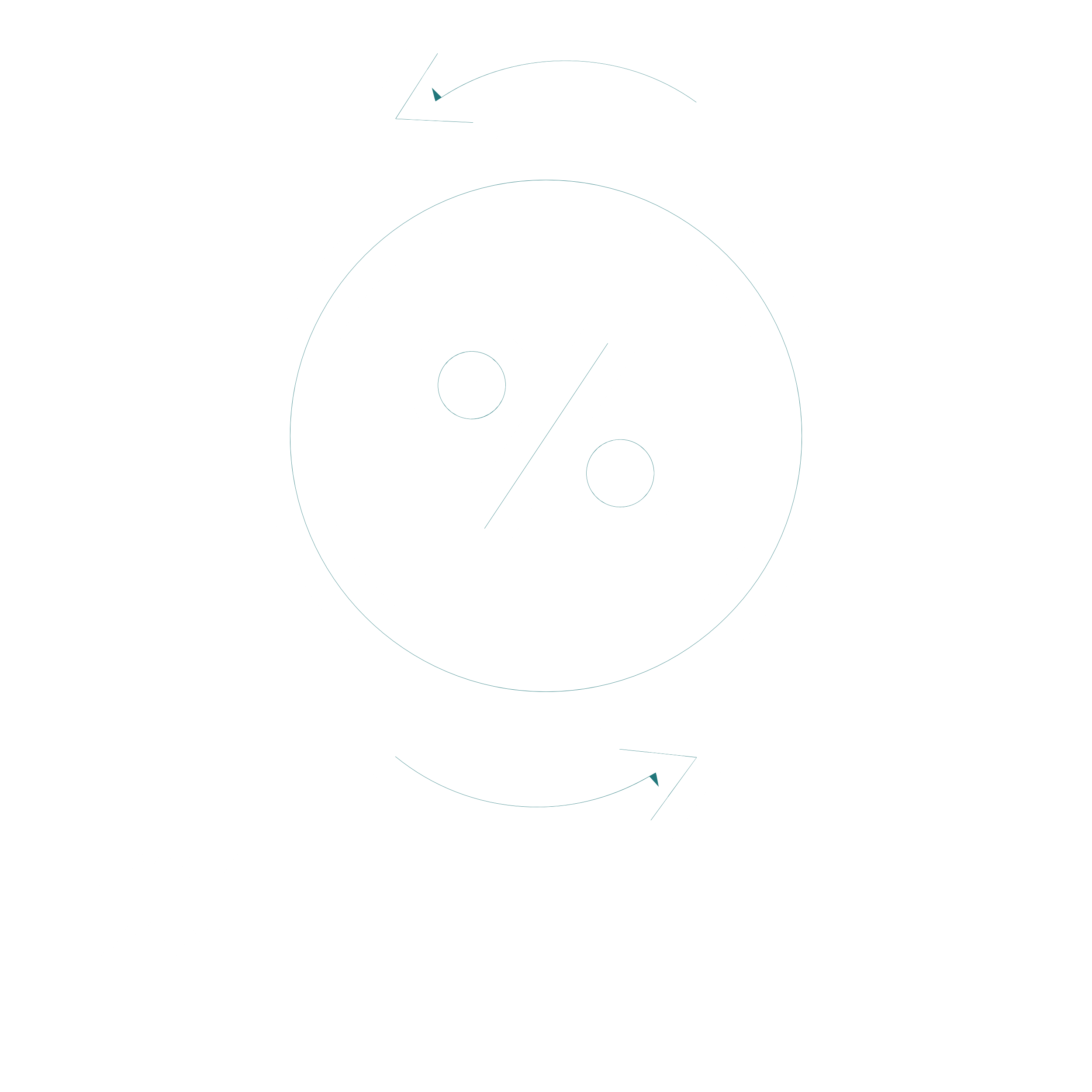 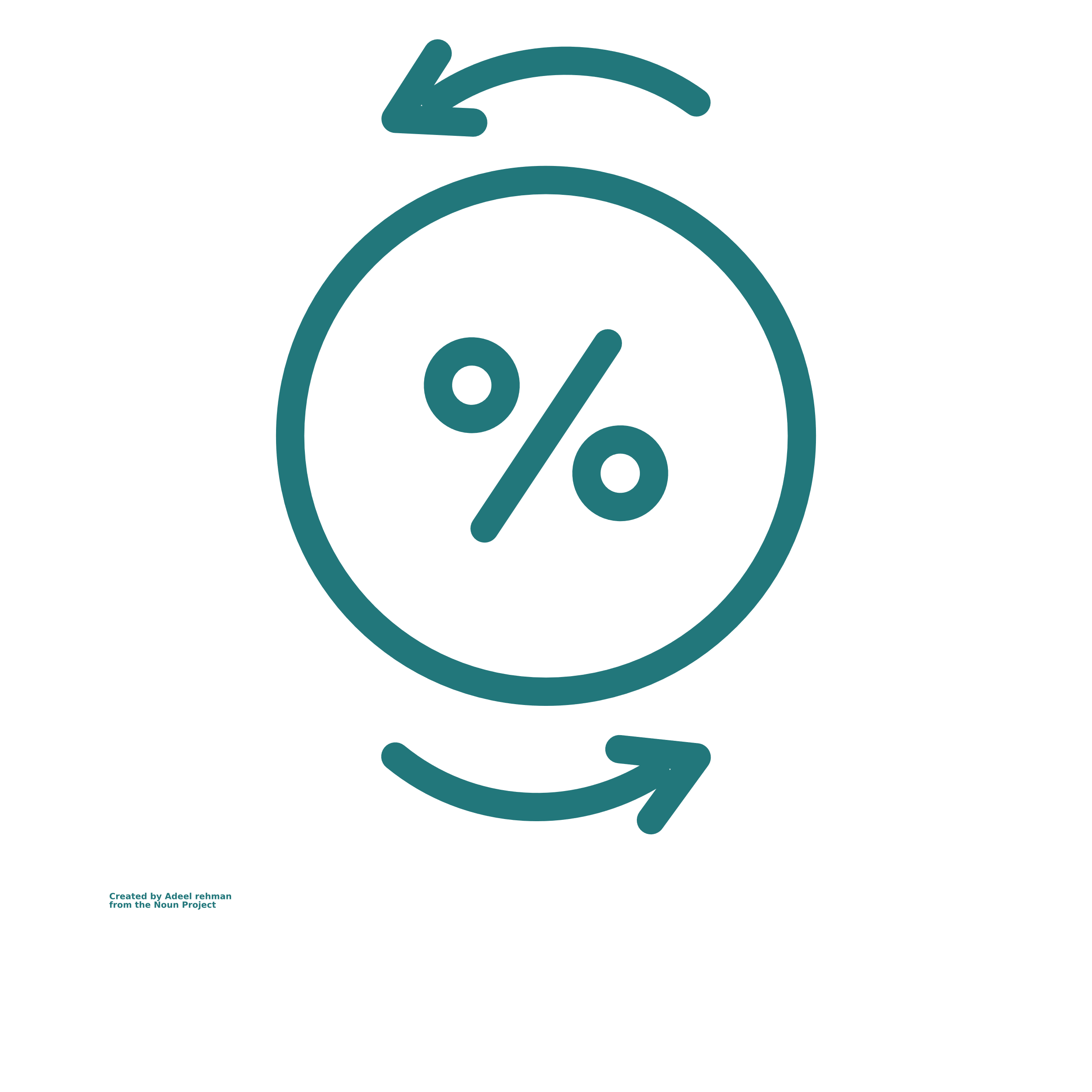 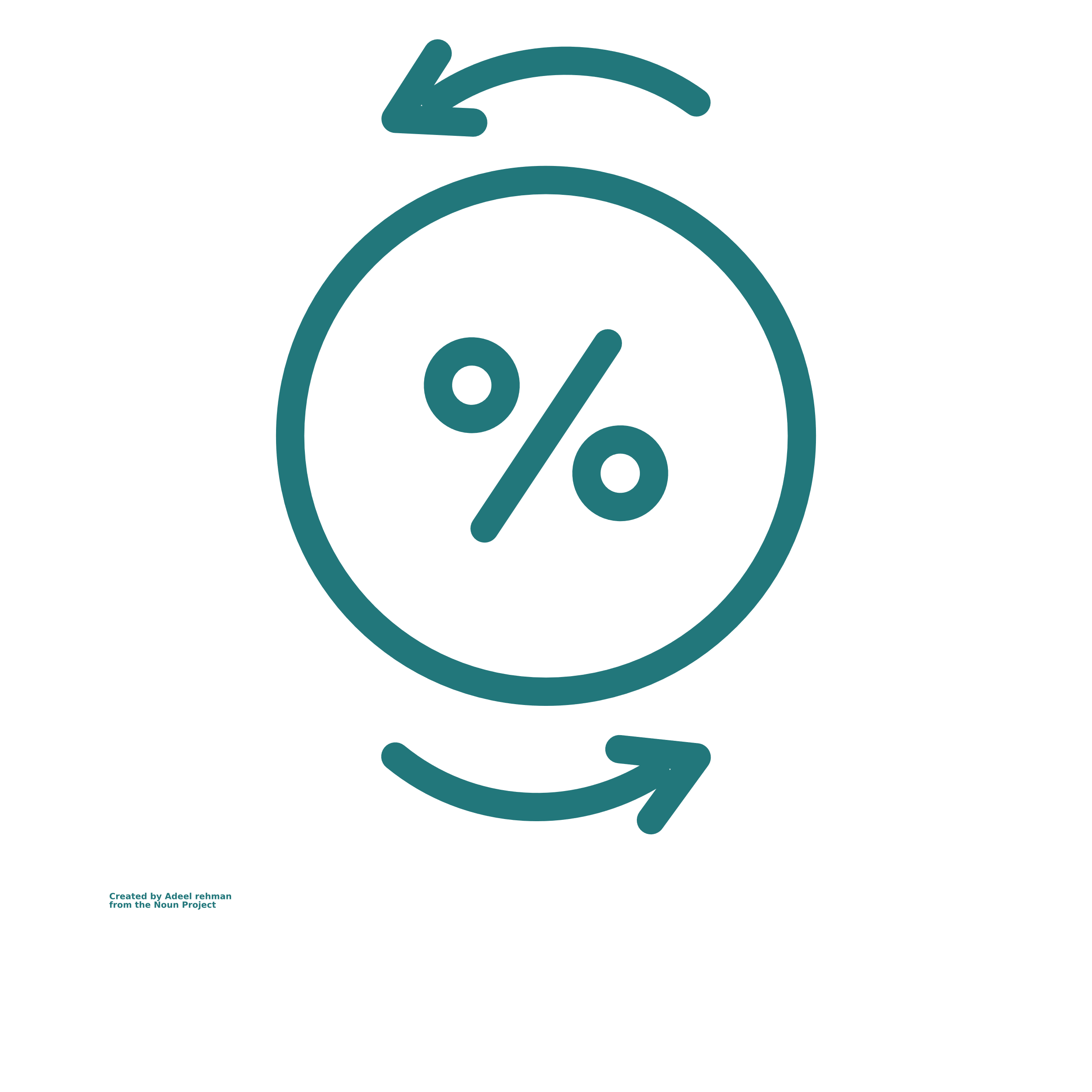 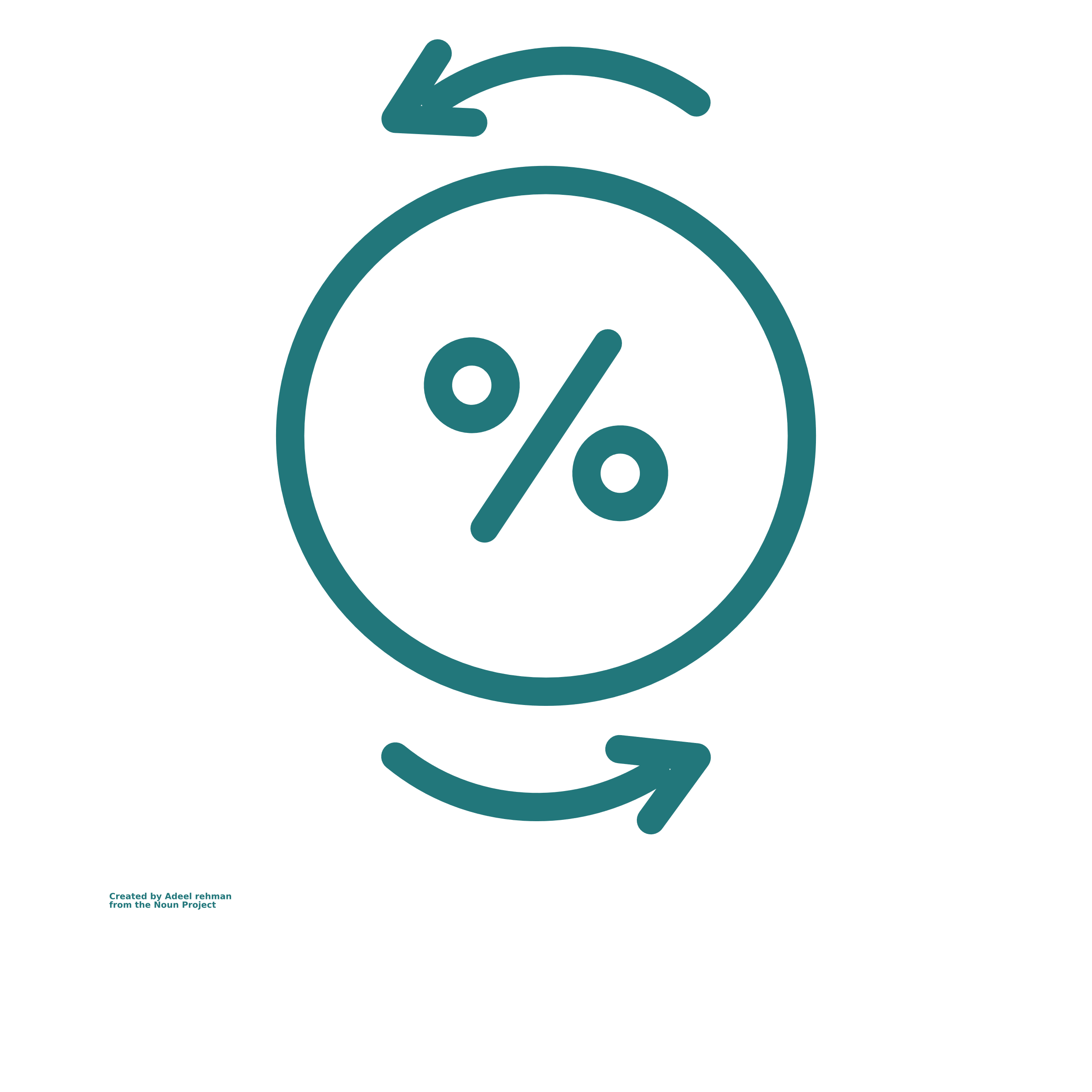 %
%
%
Grondexploitatie€592
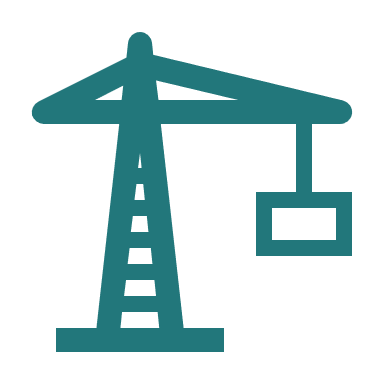 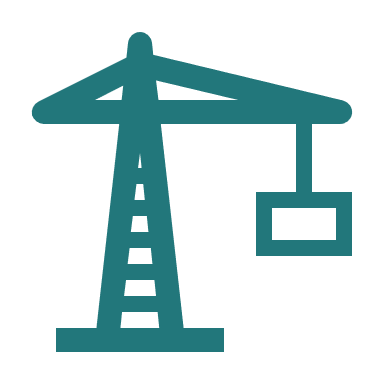 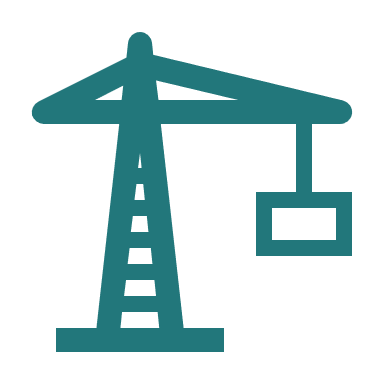 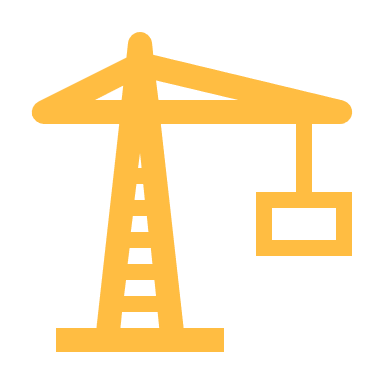 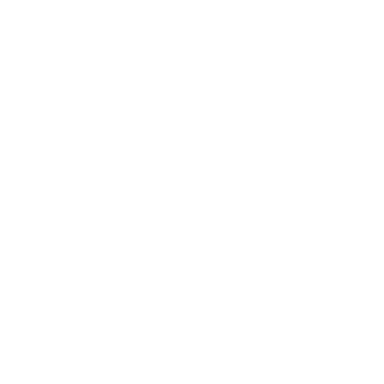 20
Bron: IV-3 data, jaarrekening 2020, 2e plaatsing; Analyse It’s Public
Gemeenten met minder dan 100.00o inwonersHoogste inkomsten per taakveld
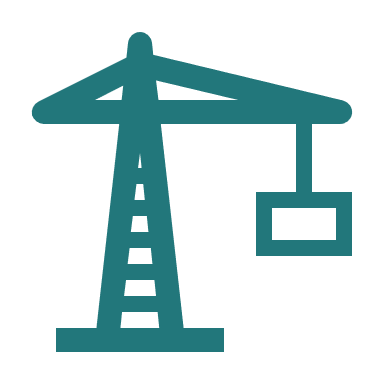 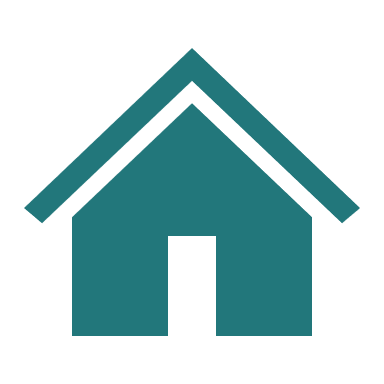 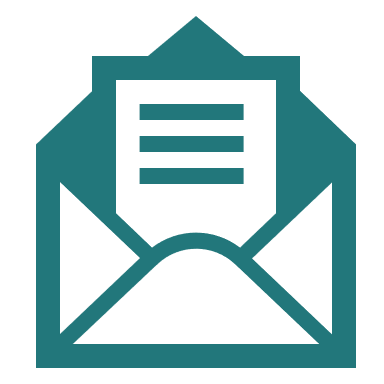 OZB
Belastingen
Deelnemingen
Grondexploitatie
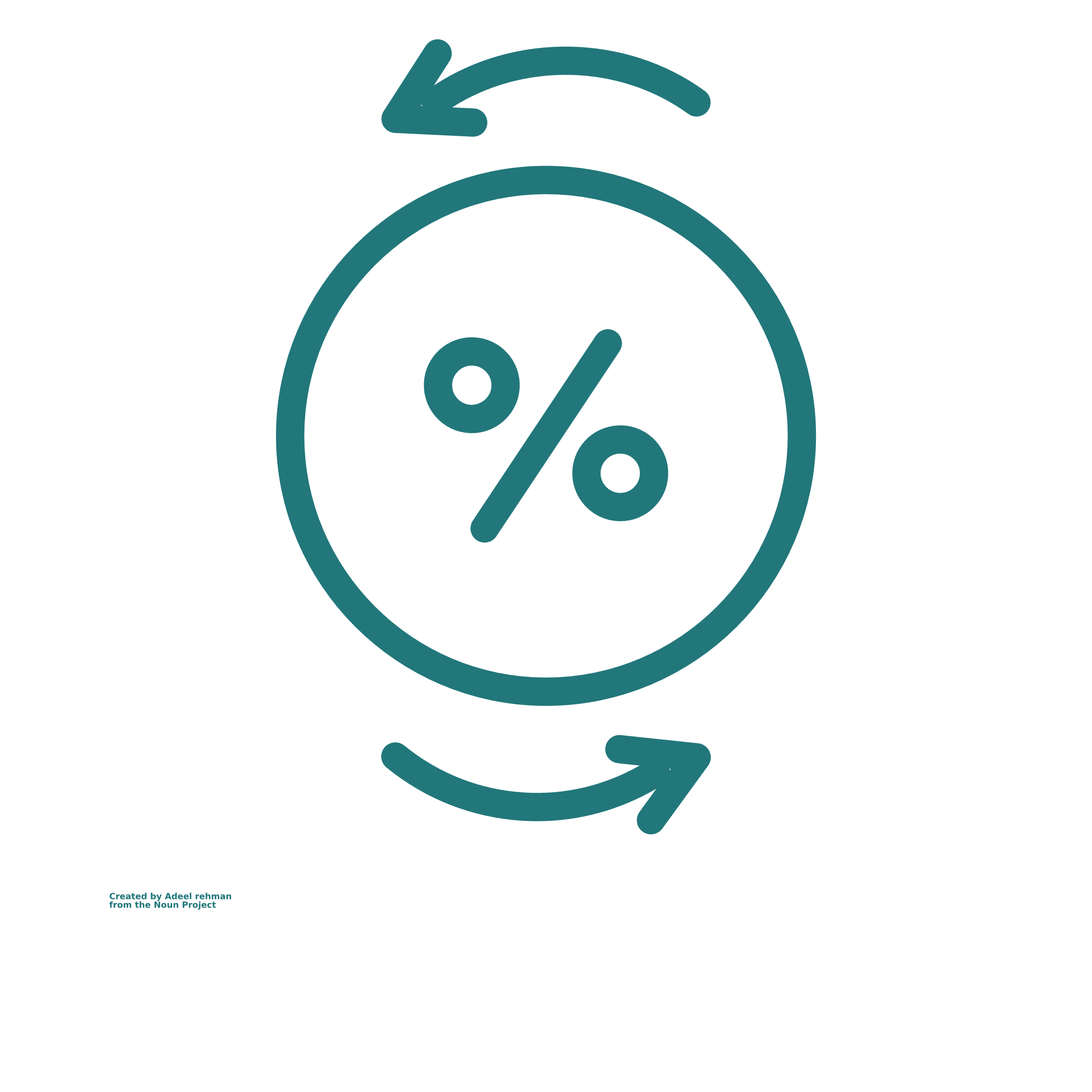 %
OZB€482
Belastingen€ 32
Deelnemingen€ 11
Grondexploitatie€ 3
OZB€ 497
Belastingen€299
Deelnemingen€ 2
Grondexploitatie€ 0
OZB€ 177
Belastingen€ 25
Deelnemingen€208
Grondexploitatie€ 4
OZB€ 335
Belastingen€ 61
Deelnemingen€ 0
Grondexploitatie€592
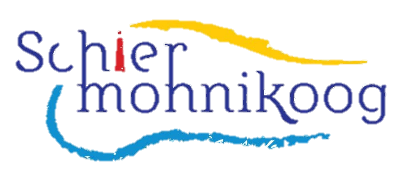 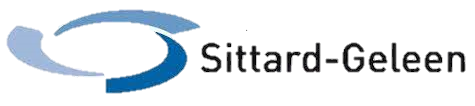 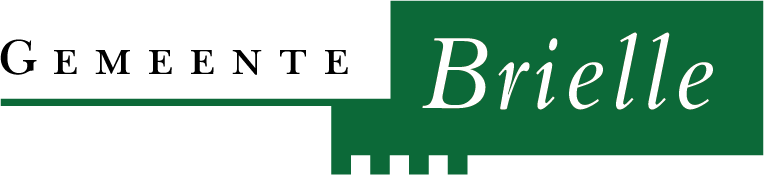 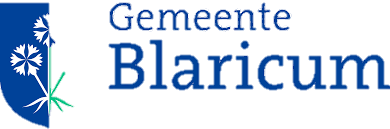 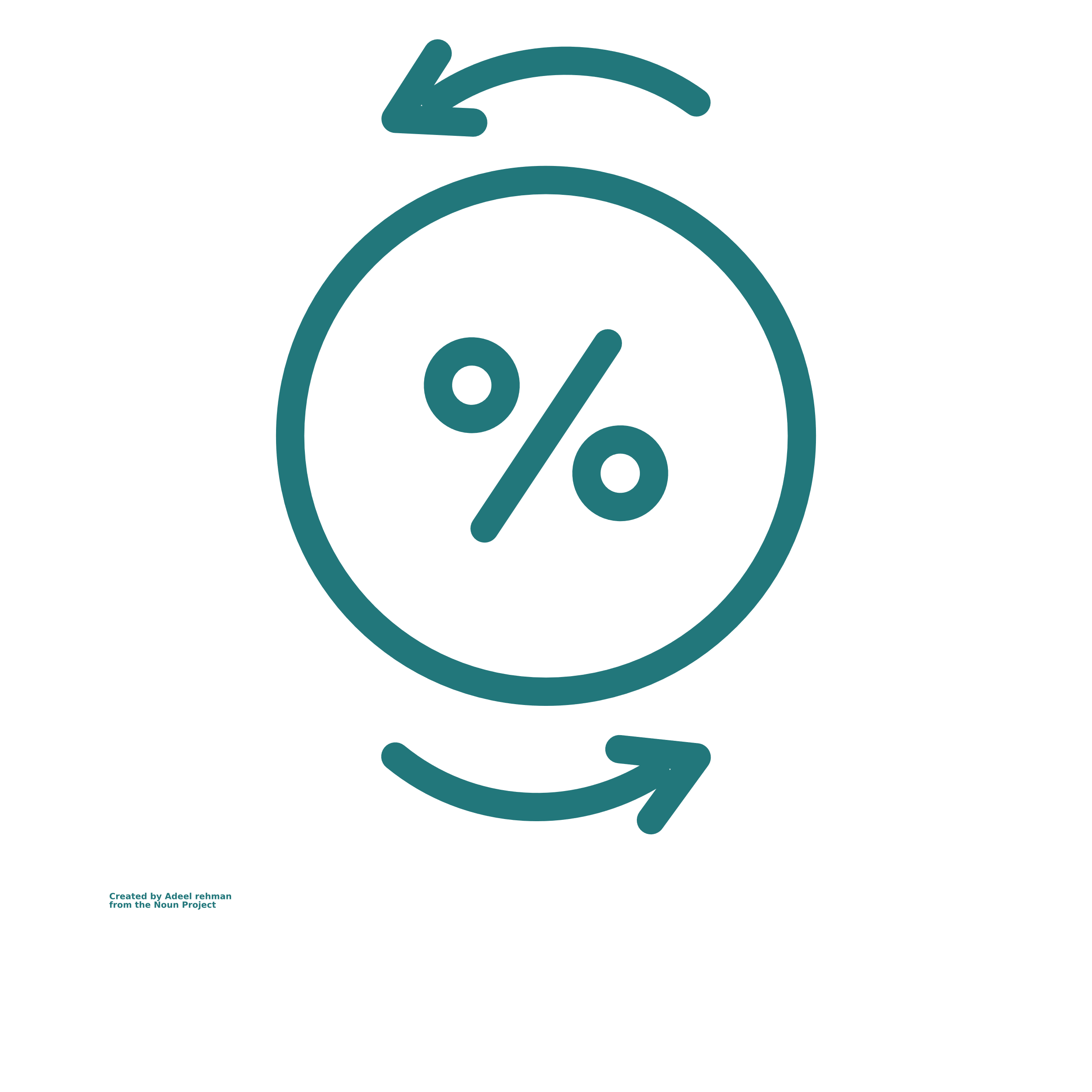 Totaal: € 616
Totaal: € 1.905
Totaal: € 563
Totaal: € 869
%
OZB€ 570
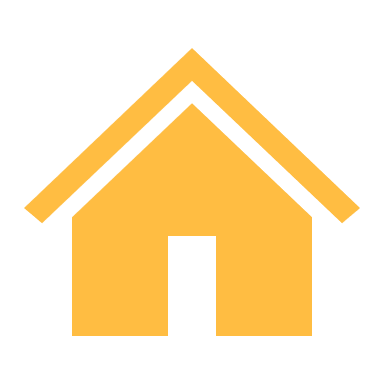 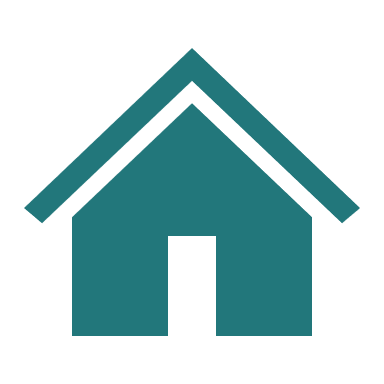 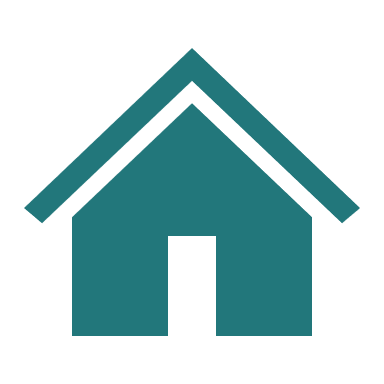 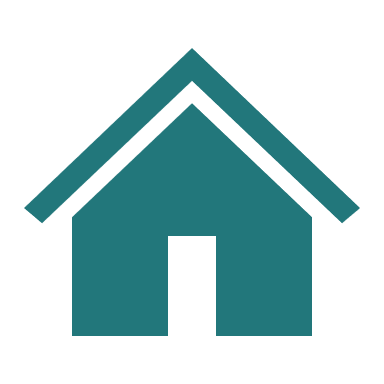 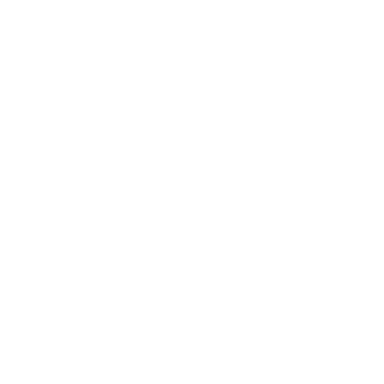 Belastingen€ 1.406
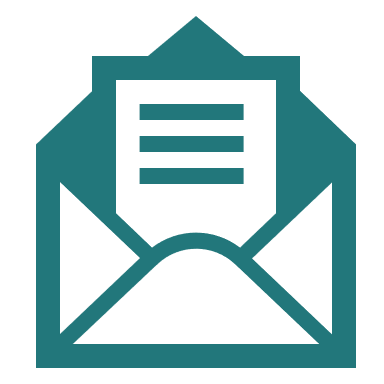 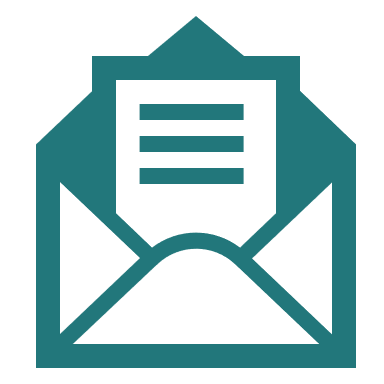 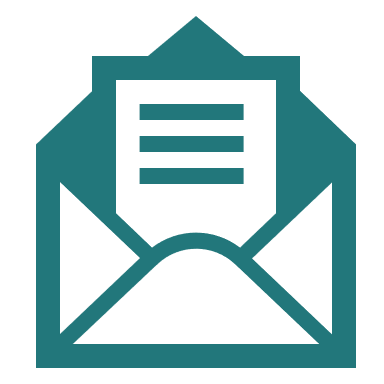 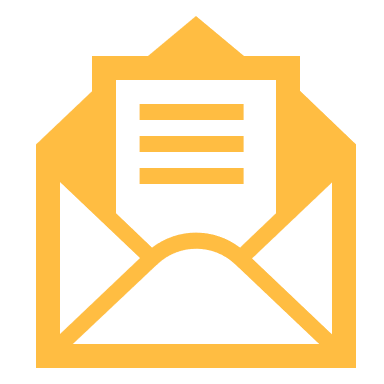 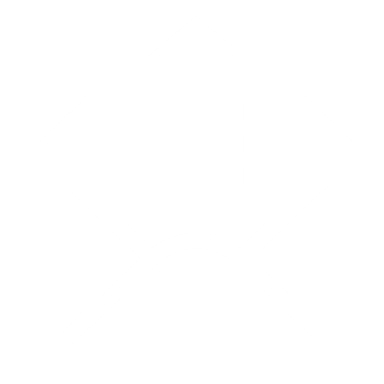 Deelnemingen€357
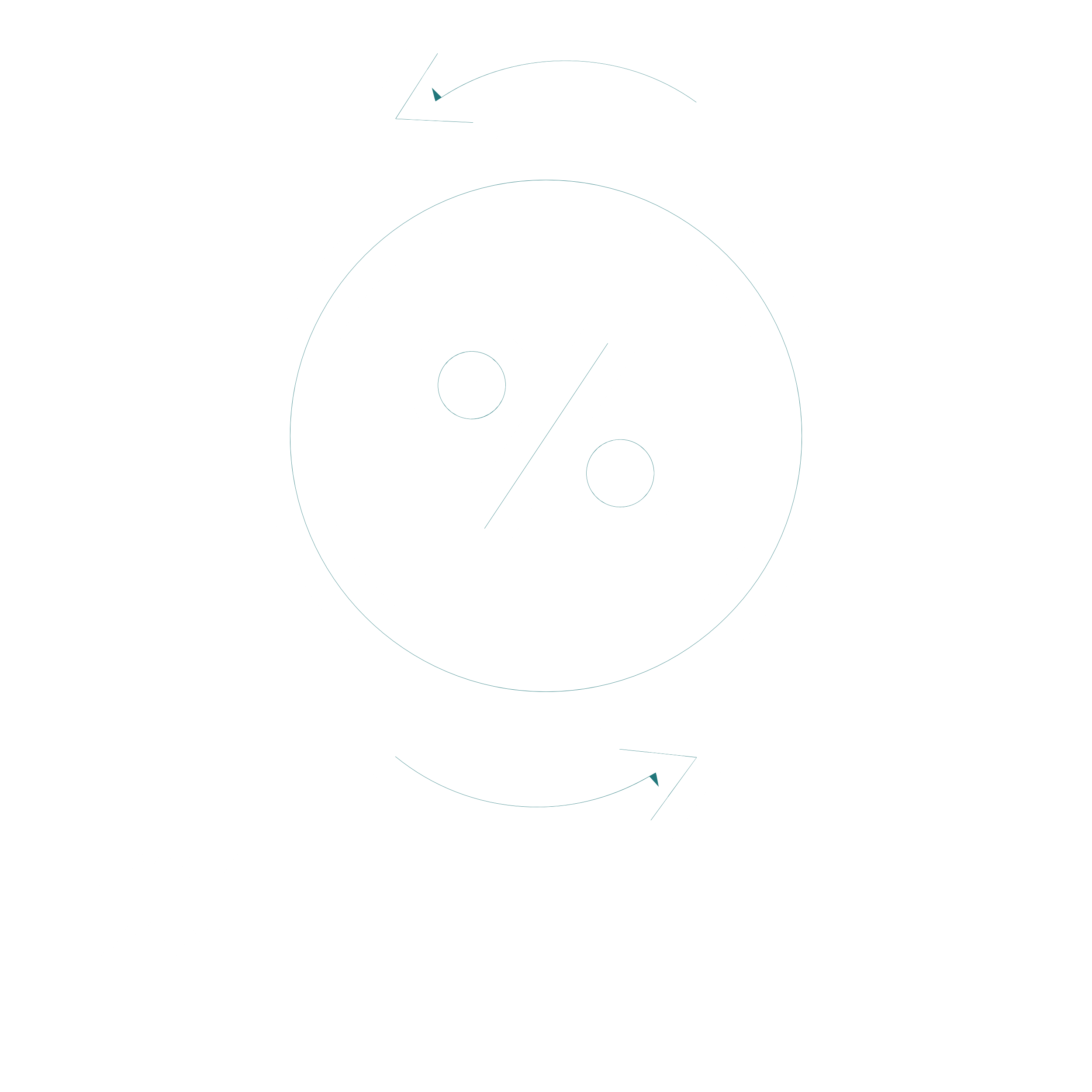 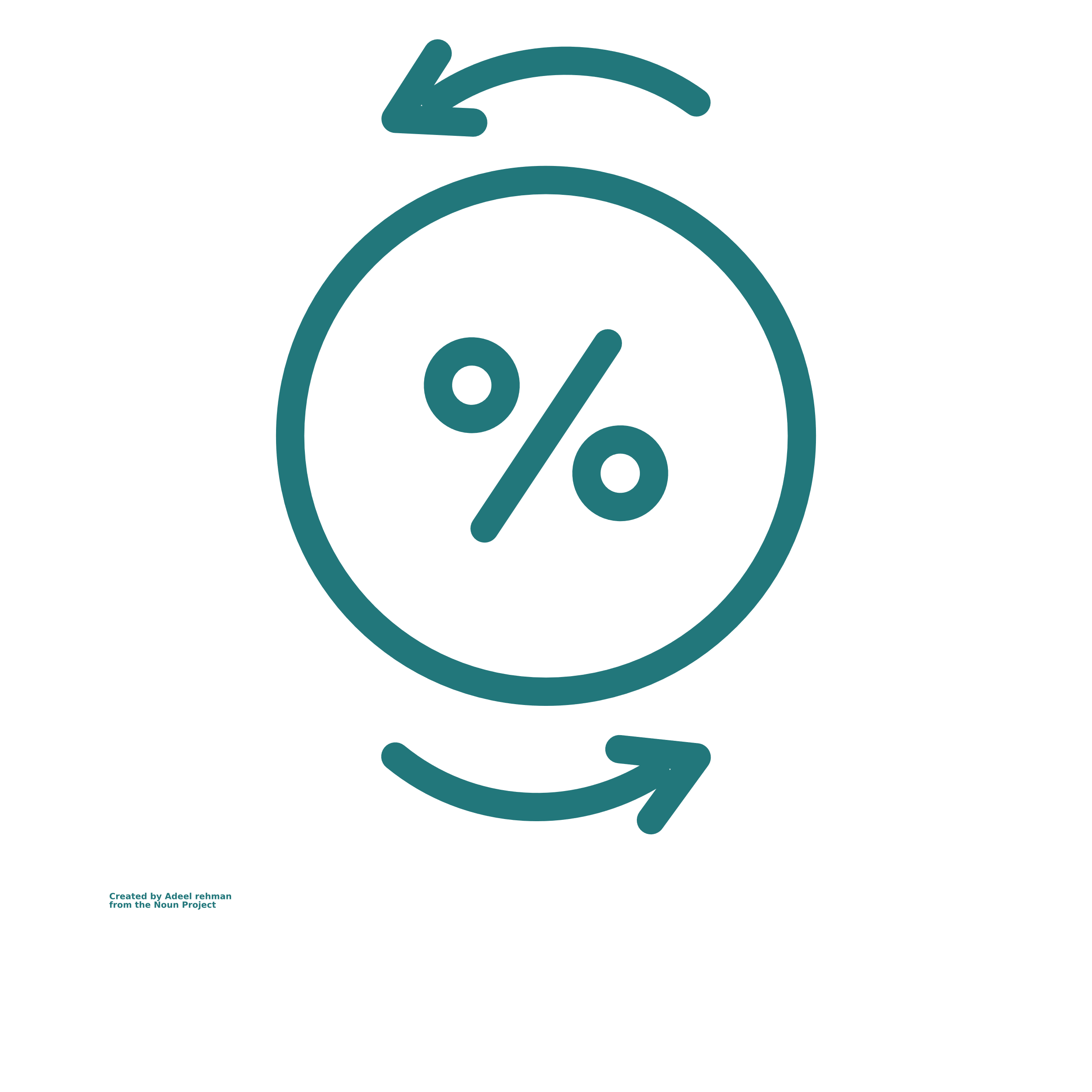 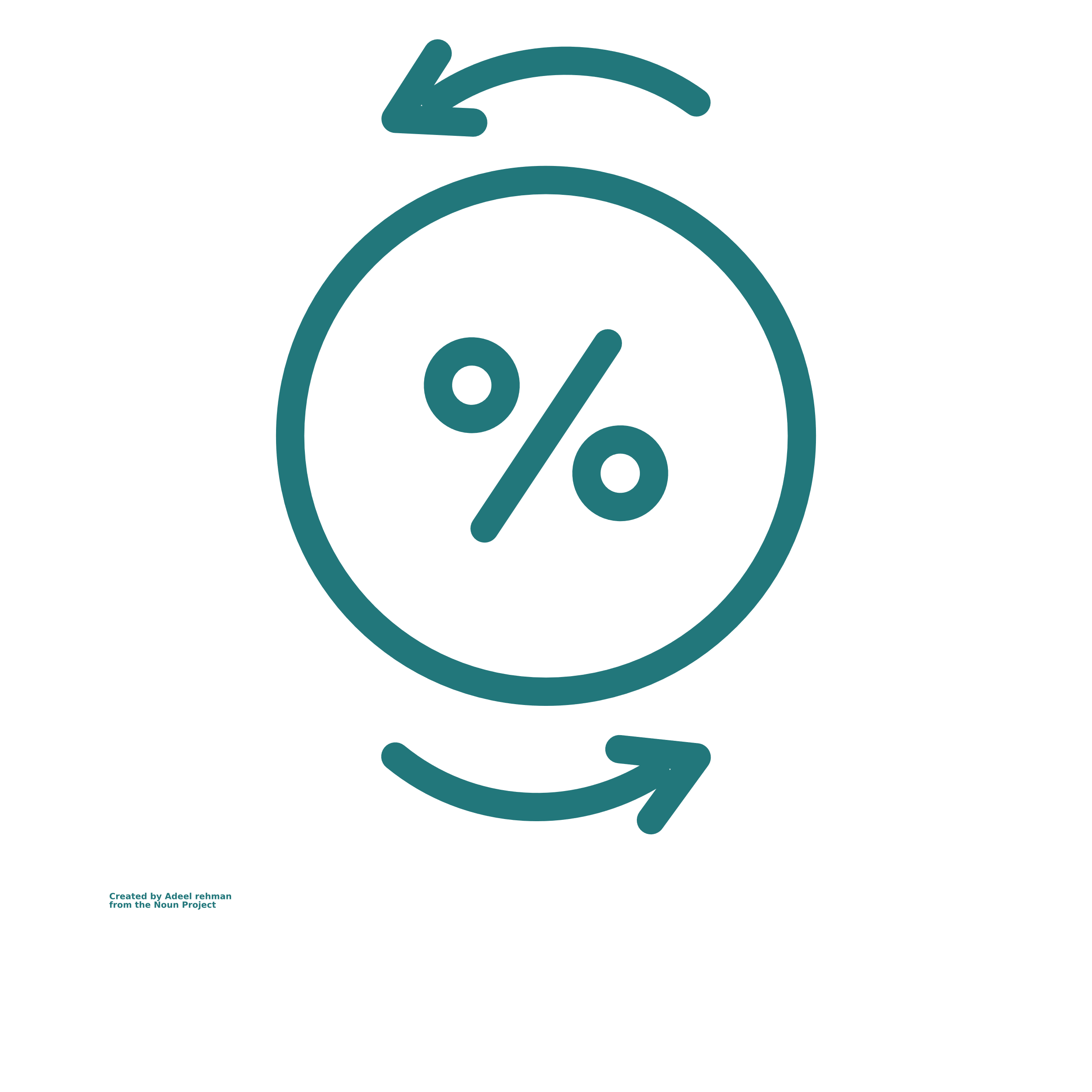 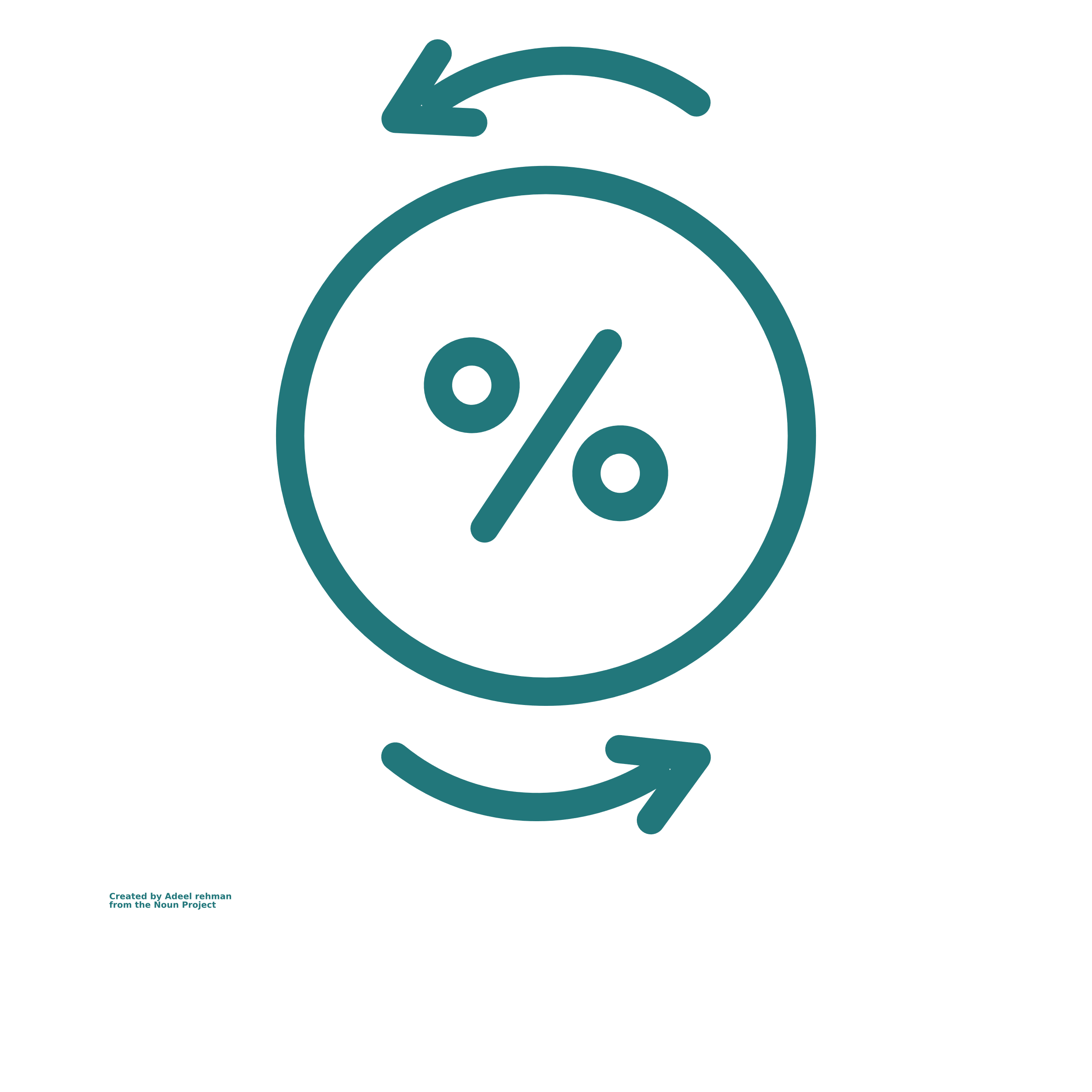 %
%
%
Grondexploitatie€ 473
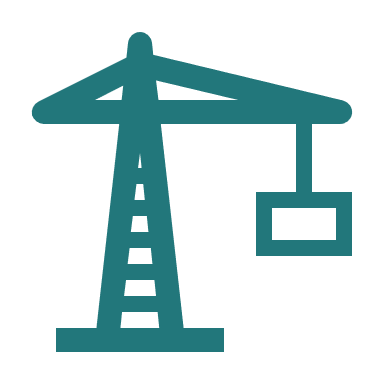 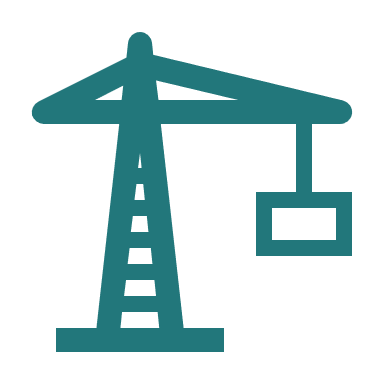 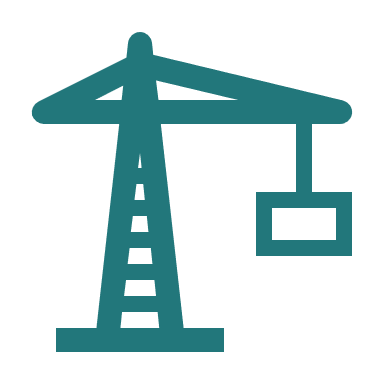 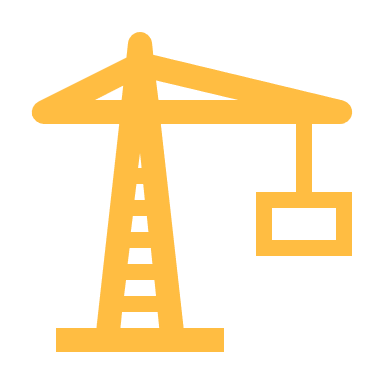 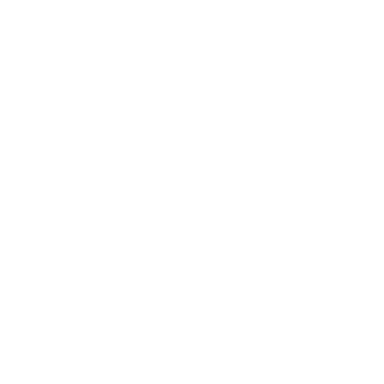 21
Bron: IV-3 data, jaarrekening 2020, 2e plaatsing; Analyse It’s Public
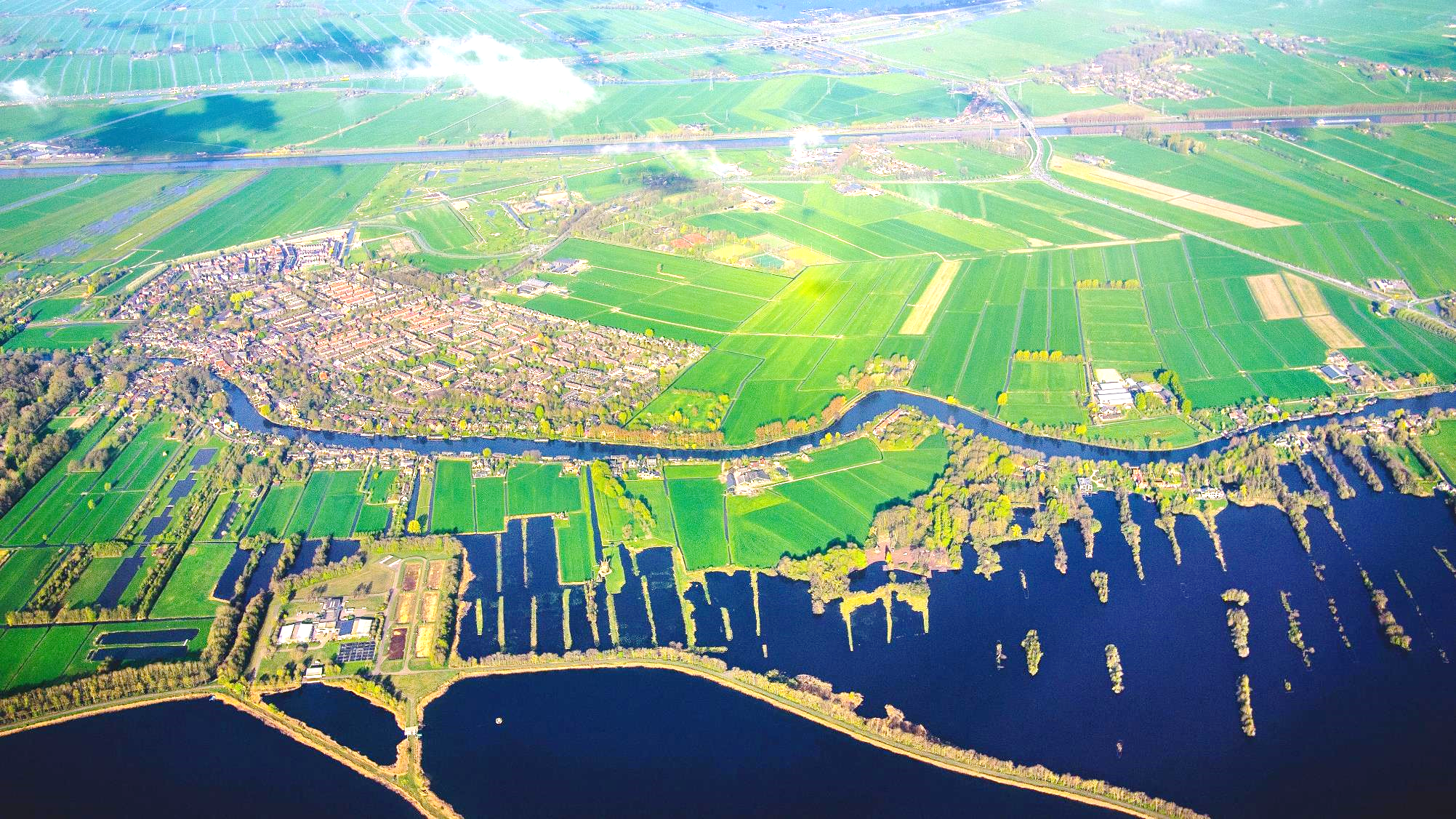 Introductie
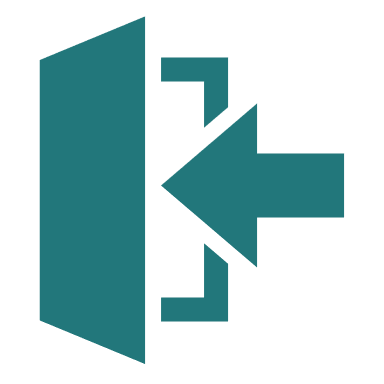 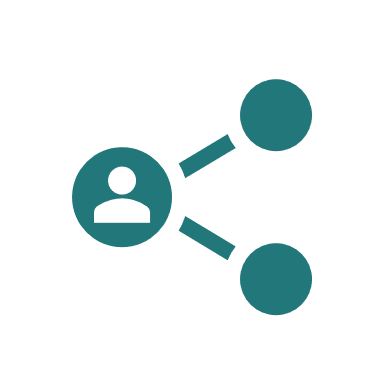 Overzicht eigen inkomsten gemeenten
Detailoverzicht per type inkomst
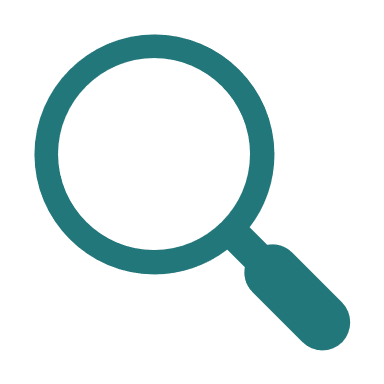 Bijlage
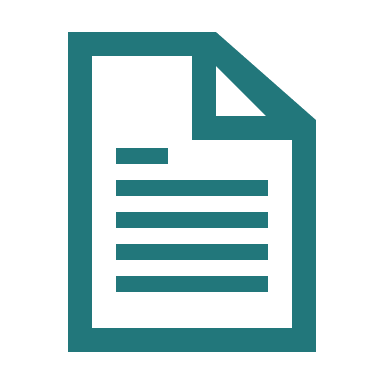 OZB woningen
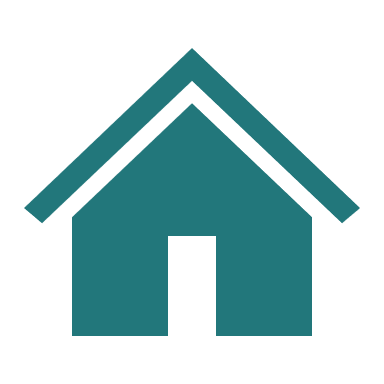 Inkomsten variëren sterk, verschillen worden veroorzaakt door tarief en gemiddelde WOZ-waarde
Gemeenten per inkomstencategorie, 2020, €/inwoner
Landelijk gemiddelde:
€ 125 per inwoner
Pekela: € 142Hoogste OZB tarief met 0,25%
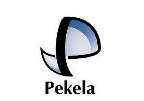 Bloemendaal: € 287 Gemiddeld tarief, zeer hoge woningwaarde
Amsterdam: € 11Laagste OZB tarief met 0,036% (gemeente heeft erfpacht)
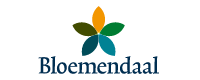 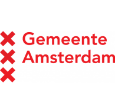 # gemeenten
0
0
0
0
0
0
Geen
0 - 10
10 - 20
20 - 30
30 - 40
40 - 50
50 - 60
60 - 70
70 - 80
80 - 90
90 - 100
100 - 110
110 - 120
120 - 130
130 - 140
140 - 150
150 - 170
170 - 190
190 - 210
210 - 230
230 - 250
>250
23
Bron: IV-3 data, jaarrekening 2020, 2e plaatsing; Analyse It’s Public
OZB niet-woningen
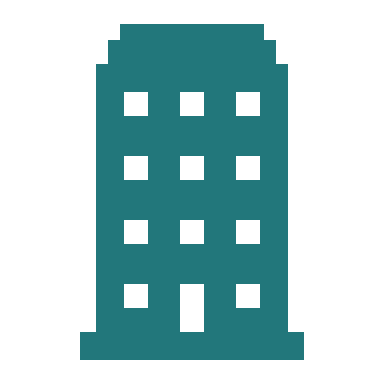 Inkomsten variëren sterk, verschillen worden voornamelijk veroorzaakt door tarief en aantal bedrijven in de regio.
Gemeenten per inkomstencategorie, 2020, €/inwoner
Landelijk gemiddelde:
€ 115 per inwoner
De Fryske Marren: € 29OZB-tarief stuk lager dan gemiddeld
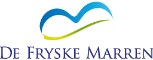 Haarlemmermeer: € 369 Hoge inkomsten door Schiphol
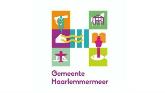 # gemeenten
0
Geen
0 - 10
10 - 20
20 - 30
30 - 40
40 - 50
50 - 60
60 - 70
70 - 80
80 - 90
90 - 100
100 - 110
110 - 120
120 - 130
130 - 140
140 - 150
150 - 170
170 - 190
190 - 210
210 - 230
230 - 250
>250
24
Bron: IV-3 data, jaarrekening 2020, 2e plaatsing; Analyse It’s Public
Parkeerbelasting
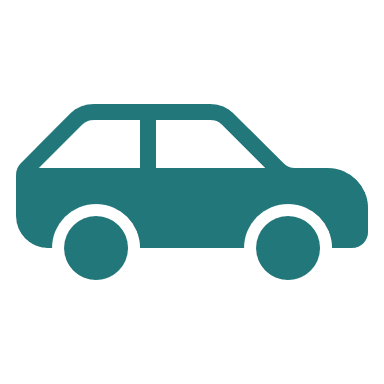 Inkomsten zijn vrij gecentreerd, uitschieters door toeristische en/of grootstedelijke gemeentes.
Gemeenten per inkomstencategorie, 2020, €/inwoner
Utrecht: € 57Laagste G4 gemeente: relatief hoog tarief  maar minder plekken
Landelijk gemiddelde:
€ 36 per inwoner
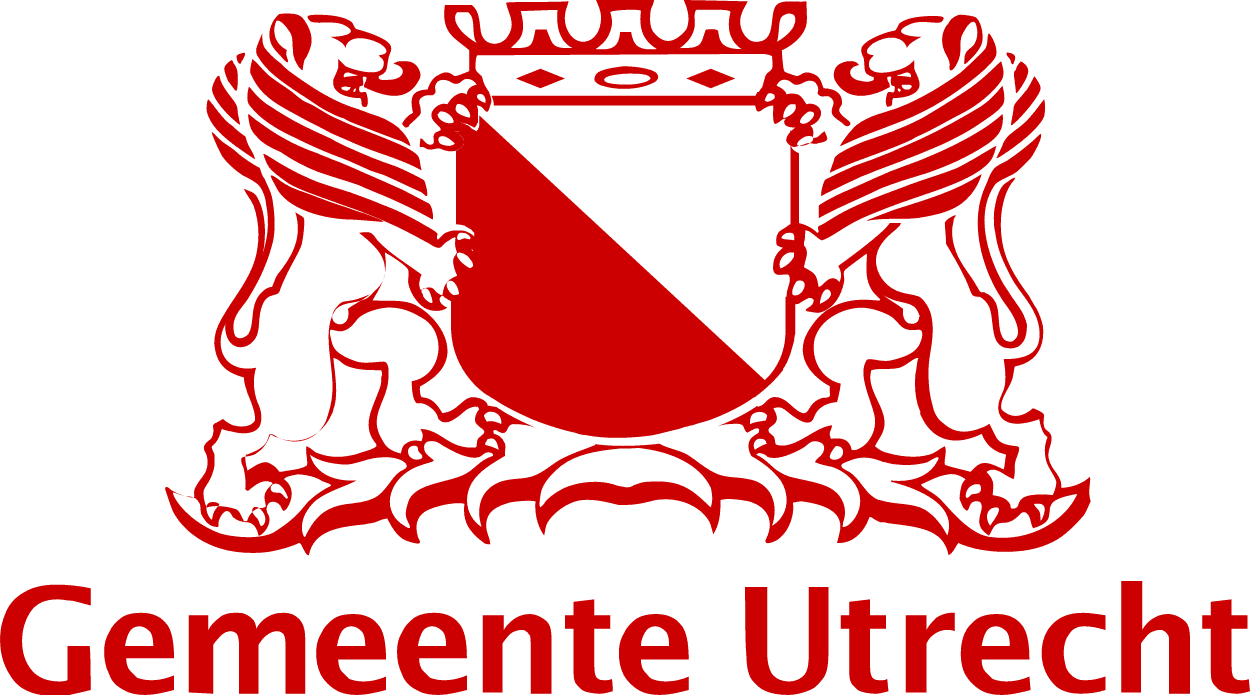 Amsterdam: € 226 Hoge parkeertarieven
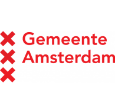 # gemeenten
0
0
0
0
0
0
Geen
0 - 10
10 - 20
20 - 30
30 - 40
40 - 50
50 - 60
60 - 70
70 - 80
80 - 90
90 - 100
100 - 110
110 - 120
120 - 130
130 - 140
140 - 150
150 - 170
170 - 190
190 - 210
210 - 230
230 - 250
>250
25
Bron: IV-3 data, jaarrekening 2020, 2e plaatsing; Analyse It’s Public
Bezoekersbelastingen
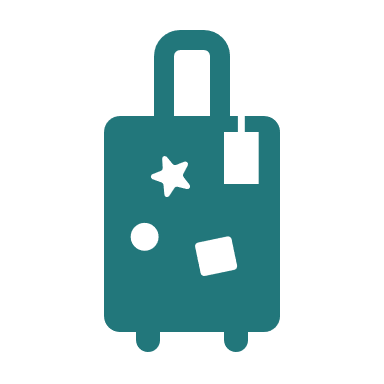 Inkomsten redelijk gecentreerd, uitschieters door kleine toeristische gemeentes en in mindere mate grootstedelijke gemeentes
Gemeenten per inkomstencategorie, 2020, €/inwoner
Vlieland: € 1.406Veel toeristen, weinig inwoners
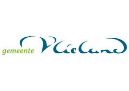 Landelijk gemiddelde:
€ 16 per inwoner
€45Relatief veel toeristen. Na Amsterdam eerste gemeente boven 100.000 inwoners
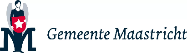 # gemeenten
0
0
0
0
0
0
0
0
0
Geen
0 - 10
10 - 20
20 - 30
30 - 40
40 - 50
50 - 60
60 - 70
70 - 80
80 - 90
90 - 100
100 - 110
110 - 120
120 - 130
130 - 140
140 - 150
150 - 170
170 - 190
190 - 210
210 - 230
230 - 250
>250
26
Bron: IV-3 data, jaarrekening 2020, 2e plaatsing; Analyse It’s Public
Overige belastingen
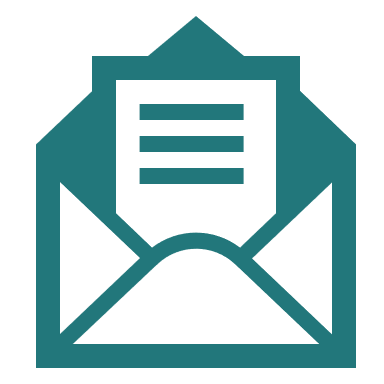 Inkomsten redelijk gecentreerd, uitschieters gemeenten onder 100.0o0 inwoners.
Gemeenten per inkomstencategorie, 2020, €/inwoner
Landelijk gemiddelde:
€ 16 per inwoner
# gemeenten
0
0
0
0
0
0
0
0
0
Geen
0 - 10
10 - 20
20 - 30
30 - 40
40 - 50
50 - 60
60 - 70
70 - 80
80 - 90
90 - 100
100 - 110
110 - 120
120 - 130
130 - 140
140 - 150
150 - 170
170 - 190
190 - 210
210 - 230
230 - 250
>250
27
Bron: IV-3 data, jaarrekening 2020, 2e plaatsing; Analyse It’s Public
Deelnemingen
Inkomsten variëren sterk, verschillen worden voornamelijk veroorzaakt door beleggingen en vermogensrente
Gemeenten per inkomstencategorie, 2020, €/inwoner
Brielle: € 357Veel eigen vermogen en dus veel rente
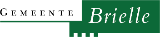 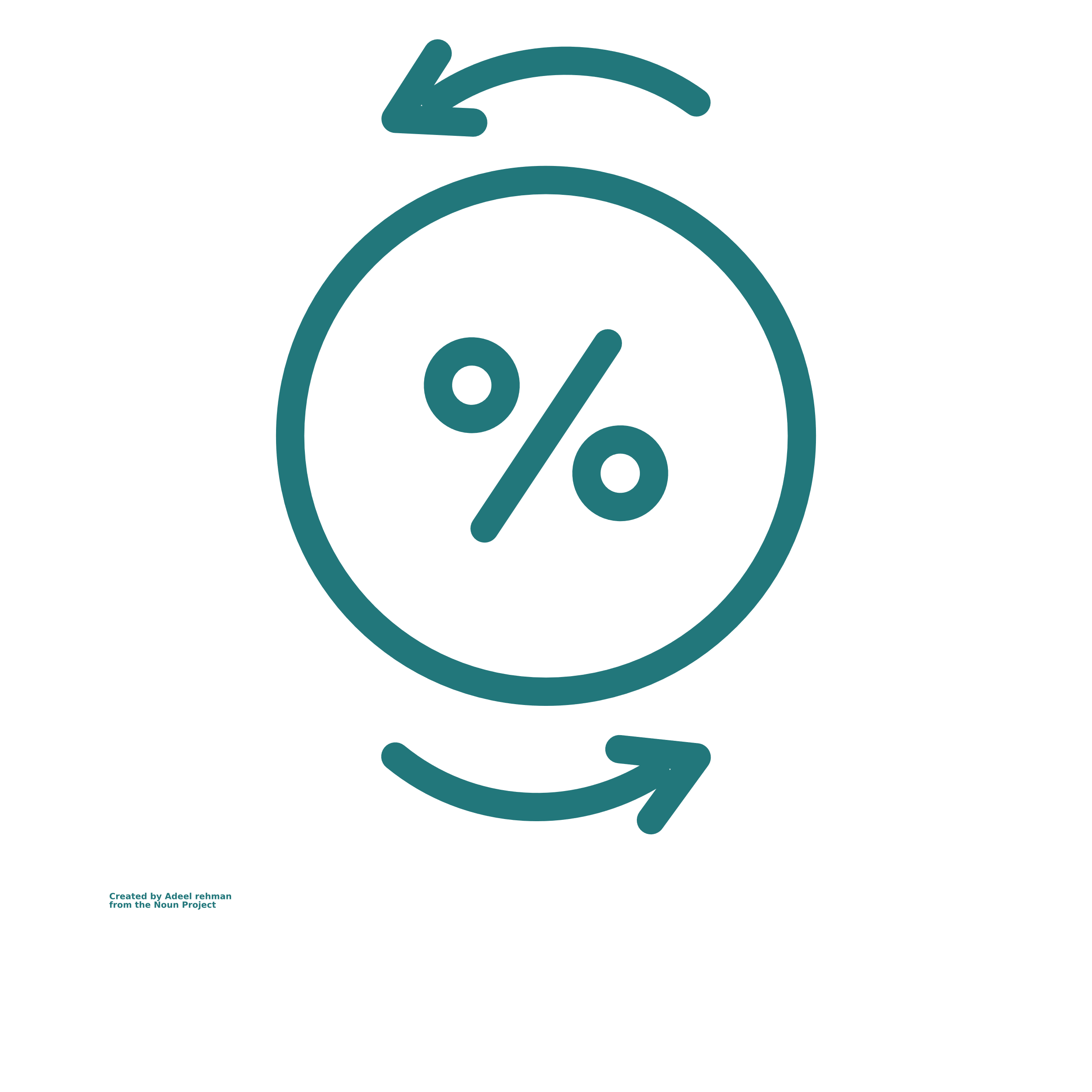 %
Rotterdam: € 208 Grote aandelenportefeuille, waaronder 31.69% in Stedin
Landelijk gemiddelde:
€ 35 per inwoner
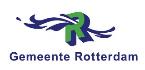 # gemeenten
0
0
0
Geen
0 - 10
10 - 20
20 - 30
30 - 40
40 - 50
50 - 60
60 - 70
70 - 80
80 - 90
90 - 100
100 - 110
110 - 120
120 - 130
130 - 140
140 - 150
150 - 170
170 - 190
190 - 210
210 - 230
230 - 250
>250
28
Bron: IV-3 data, jaarrekening 2020, 2e plaatsing; Analyse It’s Public
Fysieke bedrijfsinfrastructuur
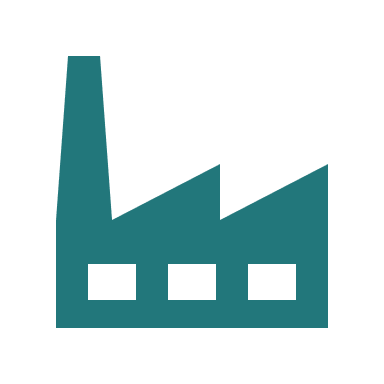 Beperkt aantal gemeenten heeft inkomsten
Gemeenten per inkomstencategorie, 2020, €/inwoner
Landelijk gemiddelde:
€ 9 per inwoner
# gemeenten
0
0
0
0
0
0
Geen
0 - 10
10 - 20
20 - 30
30 - 40
40 - 50
50 - 60
60 - 70
70 - 80
80 - 90
90 - 100
100 - 110
110 - 120
120 - 130
130 - 140
140 - 150
150 - 170
170 - 190
190 - 210
210 - 230
230 - 250
>250
29
Bron: IV-3 data, jaarrekening 2020, 2e plaatsing; Analyse It’s Public
Grondexploitatie niet-bedrijventerreinen
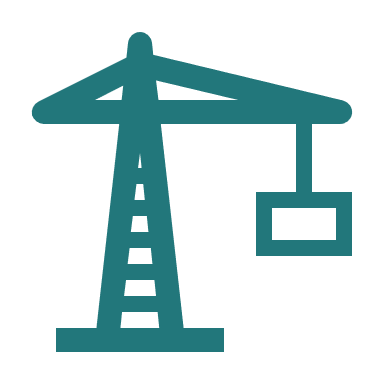 Inkomsten variëren sterk maar kunnen ook sterk verschillen per jaar
Gemeenten per inkomstencategorie, 2020, €/inwoner
Vlieland: € -185Lopende projecten die nog niet uitbetalen
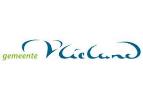 Amsterdam: € 145 Verkoop grond en opbrengsten vanuit Erfpacht
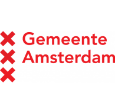 Utrecht: € 562 Uitbreiding Leidsche Rijn
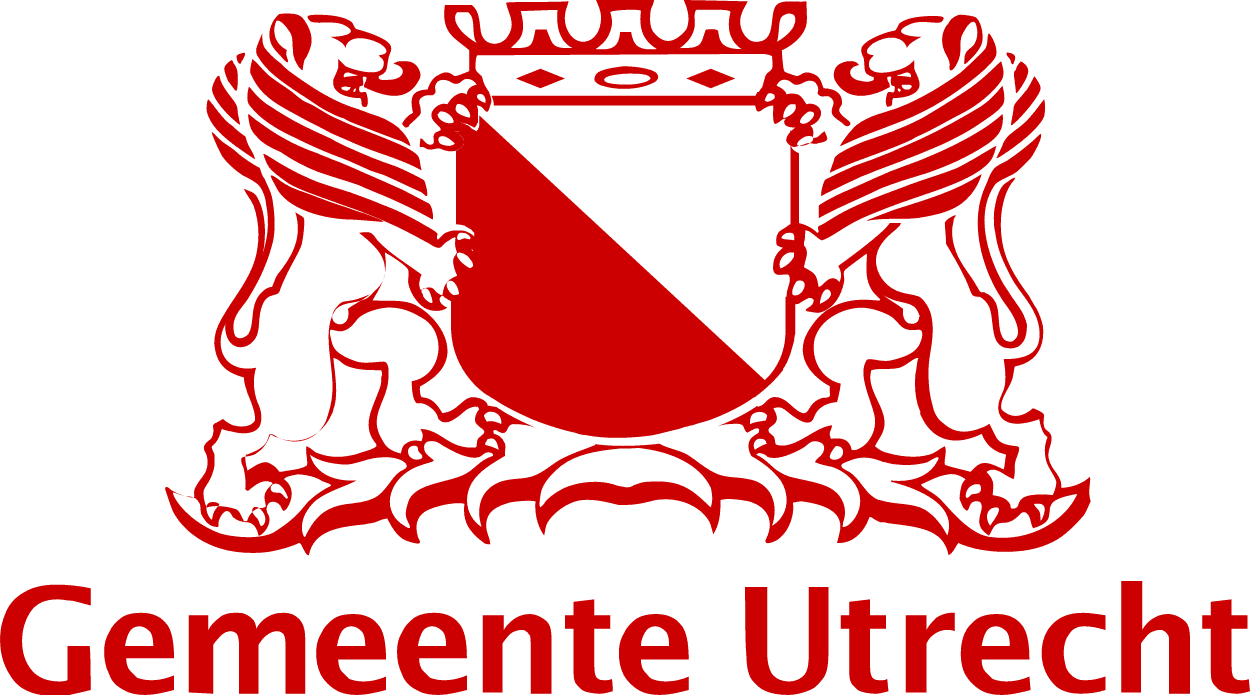 Landelijk gemiddelde:
€ 31 per inwoner
# gemeenten
0
0
0
Geen
0 - 10
10 - 20
20 - 30
30 - 40
40 - 50
50 - 60
60 - 70
70 - 80
80 - 90
90 - 100
100 - 110
110 - 120
120 - 130
130 - 140
140 - 150
150 - 170
170 - 190
190 - 210
210 - 230
230 - 250
>250
30
Bron: IV-3 data, jaarrekening 2020, 2e plaatsing; Analyse It’s Public
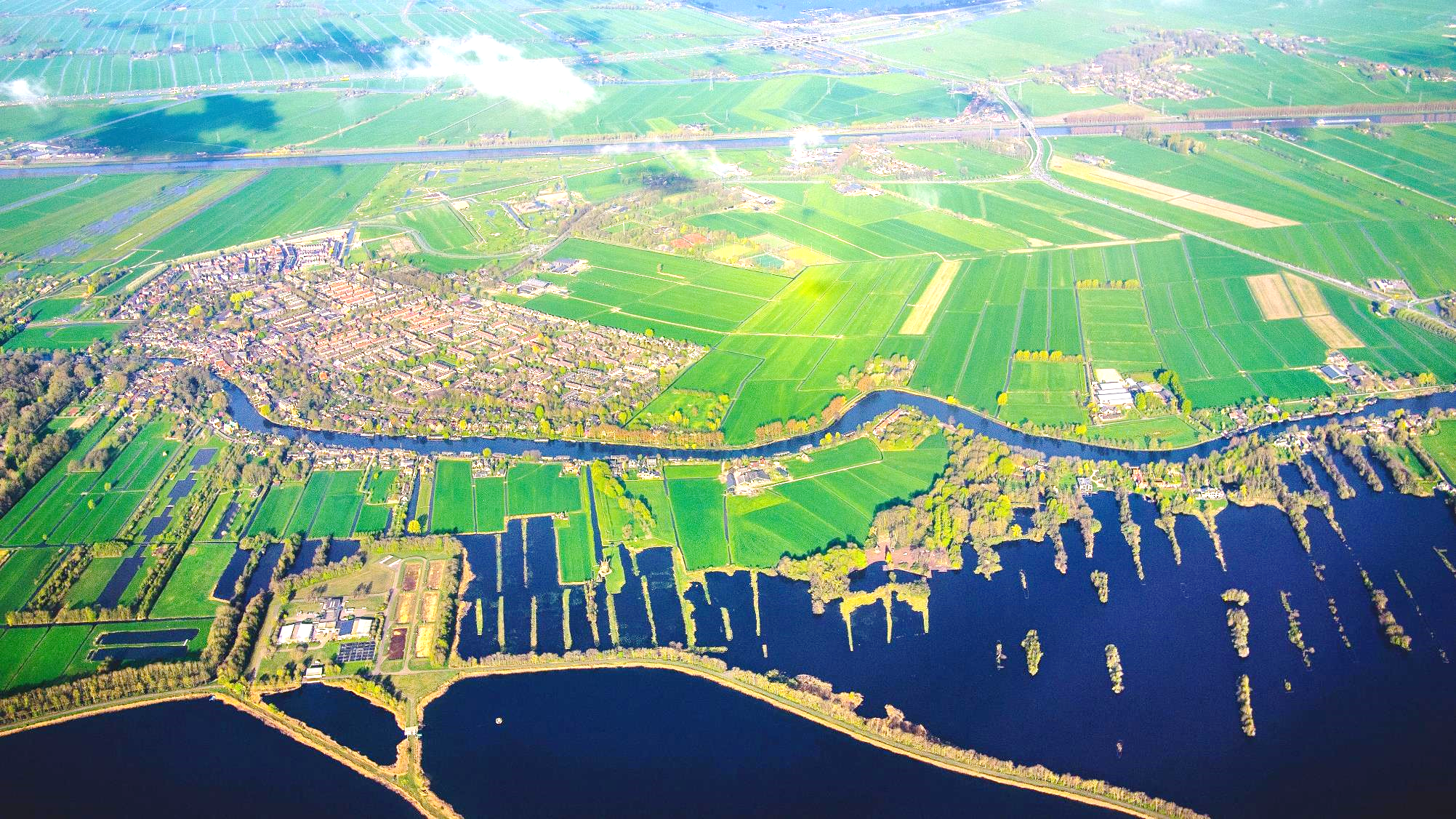 Introductie
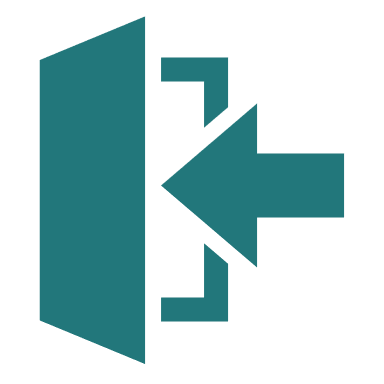 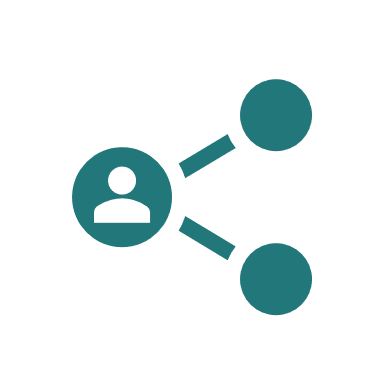 Overzicht eigen inkomsten gemeenten
Detailoverzicht per type inkomst
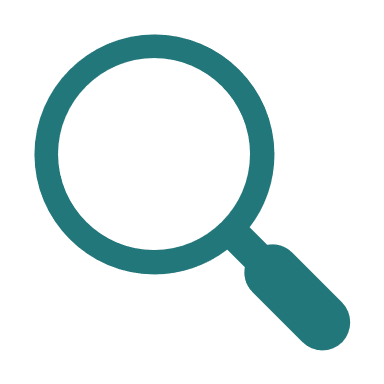 Bijlage
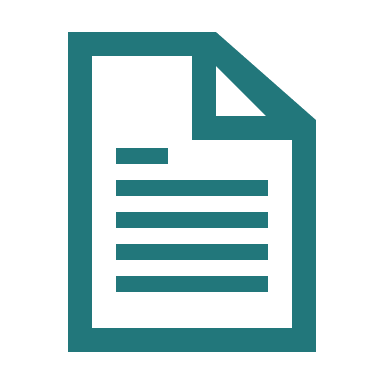 Bijlage 1: nettering OZB
Overzicht inkomsten en nettering gemeentefonds, 2020, € mld
0,2
Gebruikt in deze publicatie
Inkomsten
Uitvoeringskosten
Netto inkomsten
Nettering Gemeentefonds
Inkomsten na nettering
Verschillen in OZB-capaciteit tussen gemeenten worden in de verdeling gedeeltelijk verevend via vaste rekentarieven. De daadwerkelijke nettering is een stuk lager dan de totale inkomsten.
Om de OZB te innen maken de gemeenten verschillende kosten, bijvoorbeeld voor de waardering de inning en de afhandeling van bezwaren en beroep
32
Bron: IV-3 data, jaarrekening 2020, 2e plaatsing; Analyse It’s Public; Inkomstenverevening in het gemeentefonds, Cebeon, 2019
Bijlage 2: correctie opbrengsten verkoop Eneco
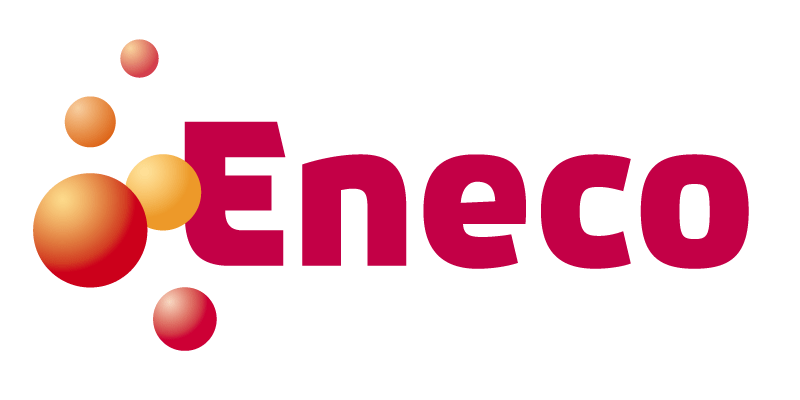 Vrij besteedbaar totaal zonder Eneco, € mld
Top 15 gemeenten met inkomsten verkoop
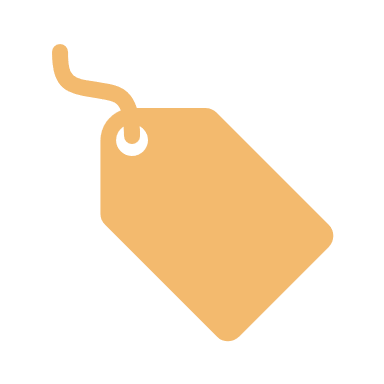 In 2o20 werd Eneco verkocht voor 4,1 mld. Gemeenten hadden bijna alle aandelen in bezit. Omdat deze inkomsten eenmalig zijn worden deze buiten beschouwing gelaten in deze analyse.
€ 4,2 mld
Totaal
Verkoop Eneco
Totaal aangepast
In totaal zijn er 40 gemeenten die aandelen hebben verkocht, de top 15 was goed voor 77% van dit bedrag, de overige gemeenten zijn vaak kleiner maar het bedrag per inwoner kan erg groot zijn
33
Bron: RTL Nieuws, Gemeenten cashen bij verkoop Eneco: Rotterdam vangt 1,3 miljard, 31-01-2020
Kees.vandermeeren@itspublic.nlJanwillem.moesker@itspublic.nl
Voorpagina en agendapagina: Dorp van Daria (CC0)
34